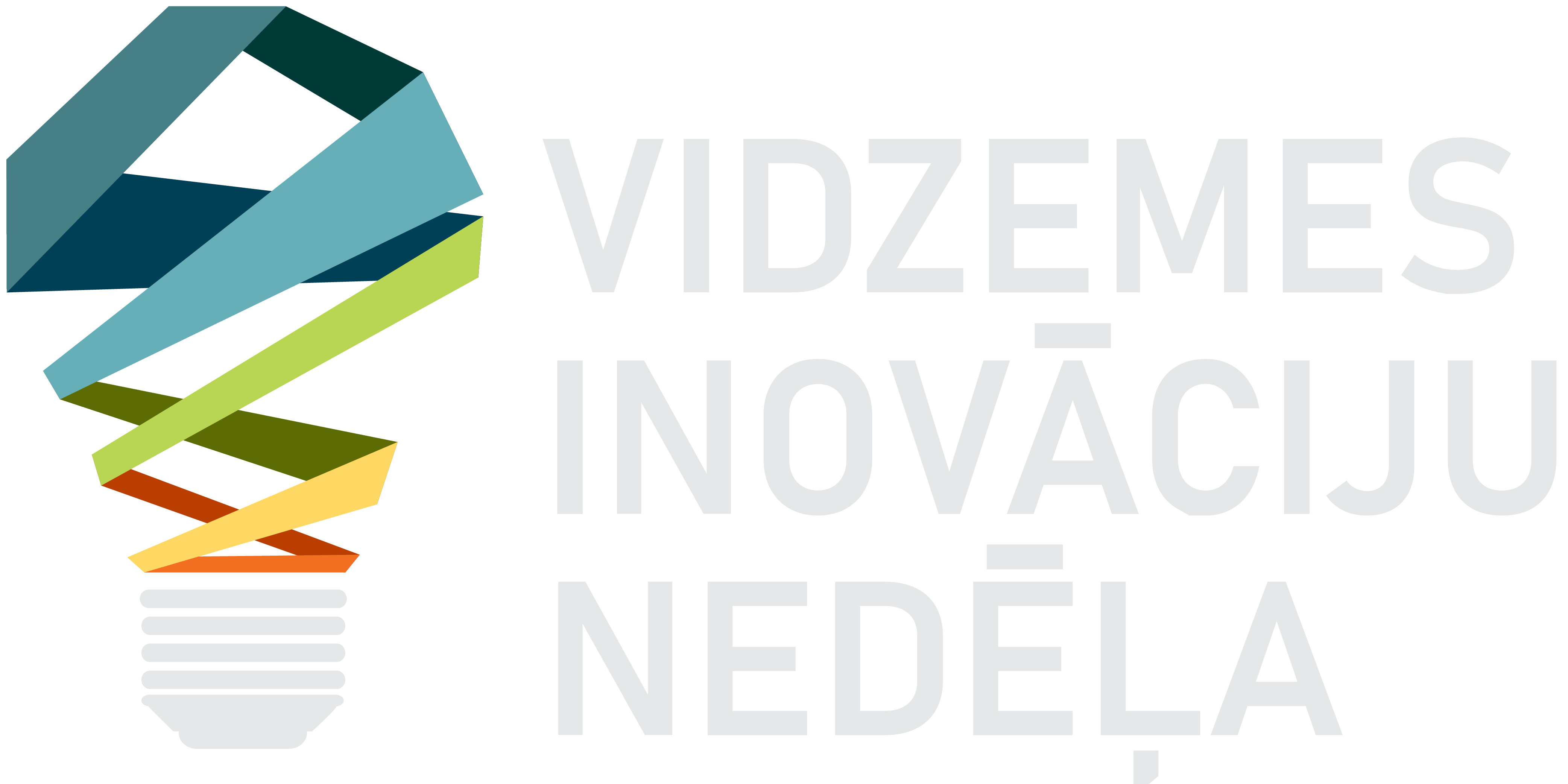 21.feb.
10:00 – 13:00
#VIN2023
#vidzememainās 
#improvizācija 
#inovācija
PIEDALIES MŪSU PASĀKUMĀ ViN23IETVAROS APVĀRSNIS EIROPASNIEGTĀS IESPĒJAS
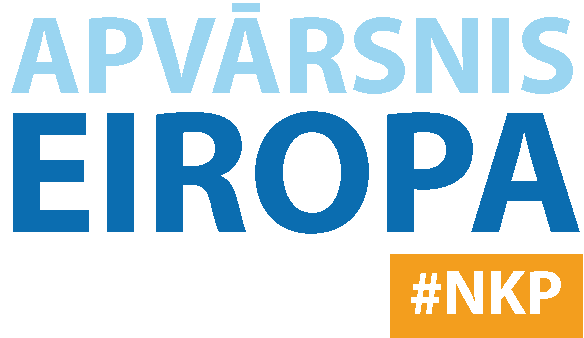 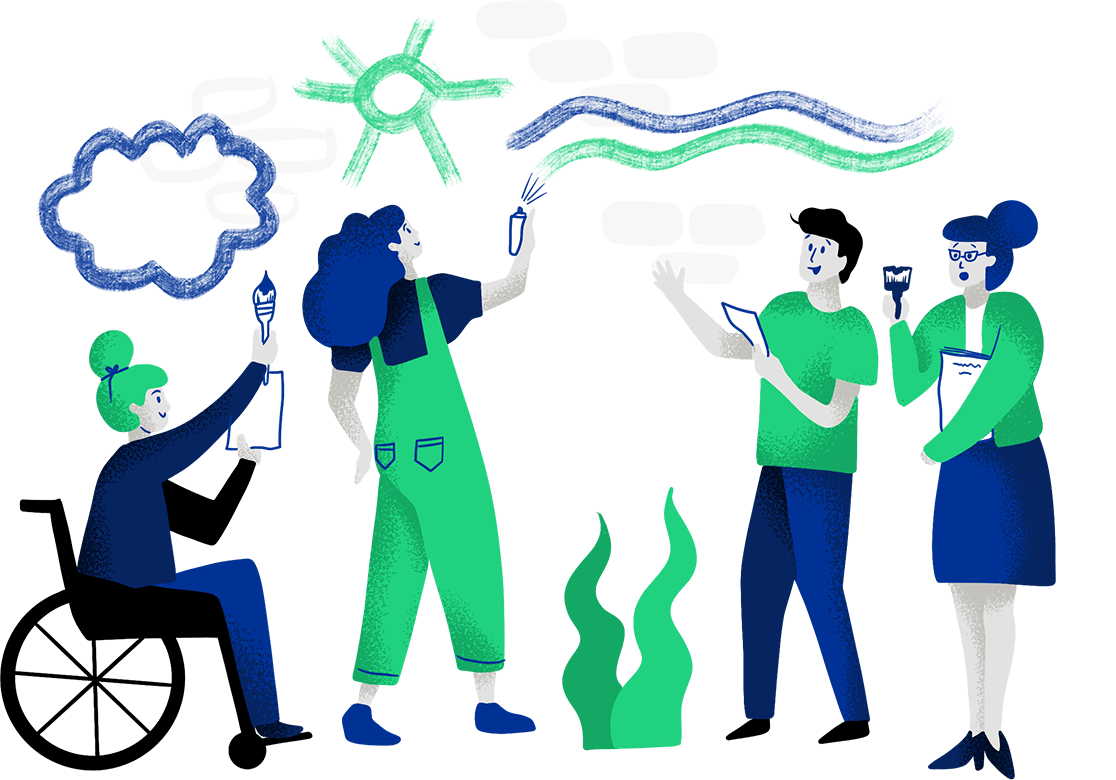 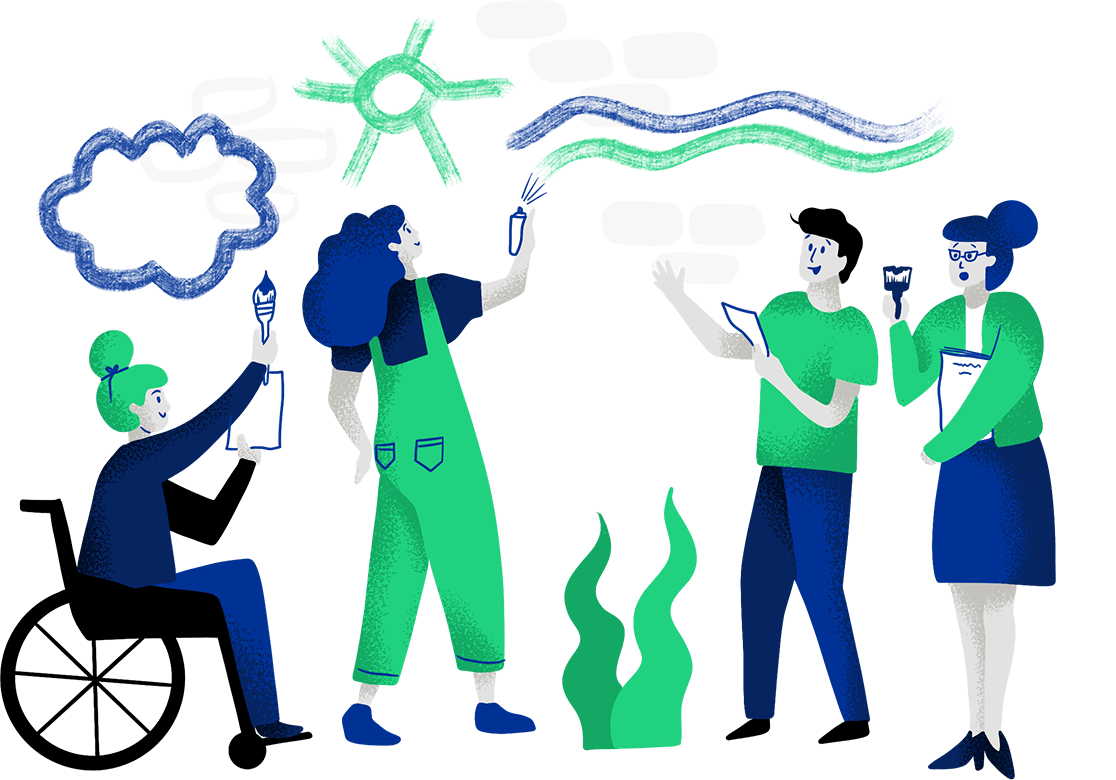 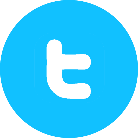 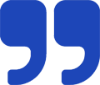 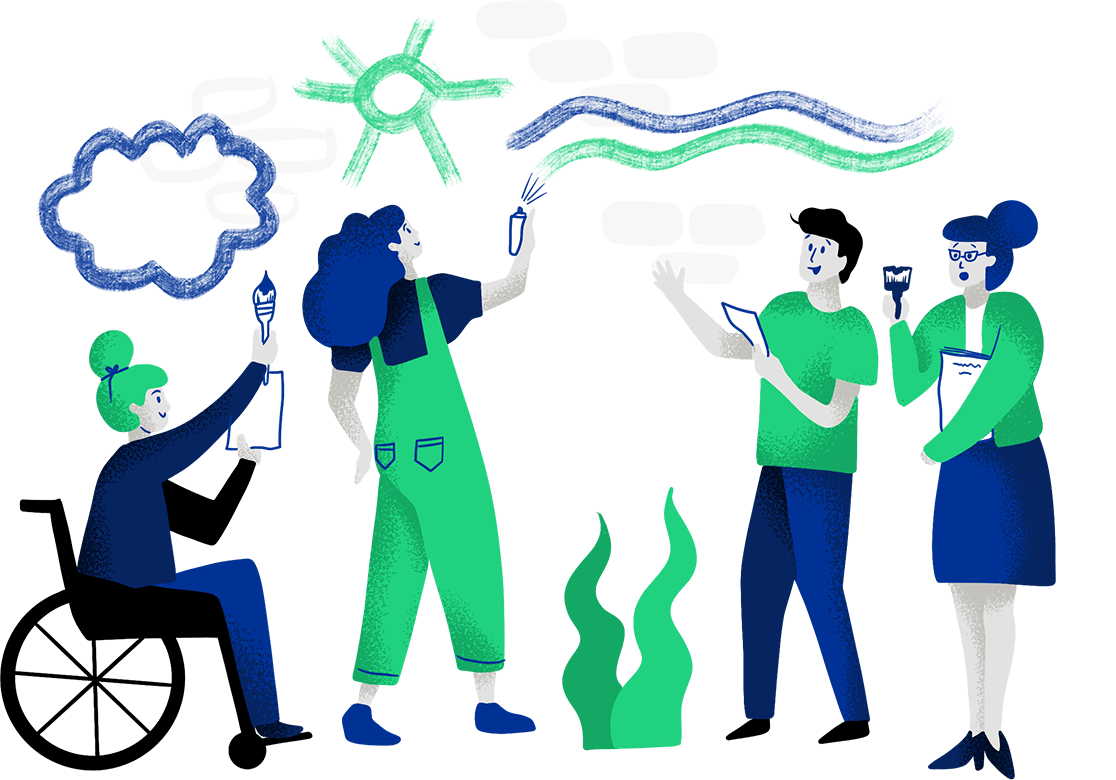 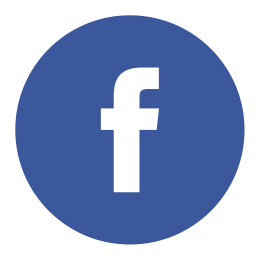 10:00 – 10:15

         10:15 – 10:35

 10:35 – 10:50

10:50 – 11:05

11:05 – 11:20

11:20 – 11:35

11:35 – 11:55

11:55 – 12:10

12:10 – 12:30

12:30 – 12:50
IESKATS ES PROGRAMMĀ #APVĀRSNIS EIROPA
IESKATS JURIDISKOS UN FINANŠU JAUTĀJUMOS
PAR PROGRAMMU MARIJAS SKLODOVSKAS KIRĪ AKTIVITĀTĒM
IESKATS 4. KLASTERĪ – DIGITĀLĀ JOMA, RŪPNIECĪBA UN KOSMOSS
IESKATS 6. KLASTERĪ – DABAS RESURSI, BIOEKONOMIKA, PĀRTIKA
IESKATS 2. KLASTERĪ – KULTŪRA, JAUNRADE UN IEKĻAUJOŠA SABIEDRĪBA
IESKATS EIROPAS INOVĀCIJU PADOMĒ
EIROPAS PARTNERĪBAS INNOVATIVE SME / EUROSTARS
FIT-4-NMP PIEDĀVĀTAIS ATBALSTS DALĪBAI «APVĀRSNIS EIROPĀ» 
«EIT FOOD» SNIEGTĀS IESPĒJAS
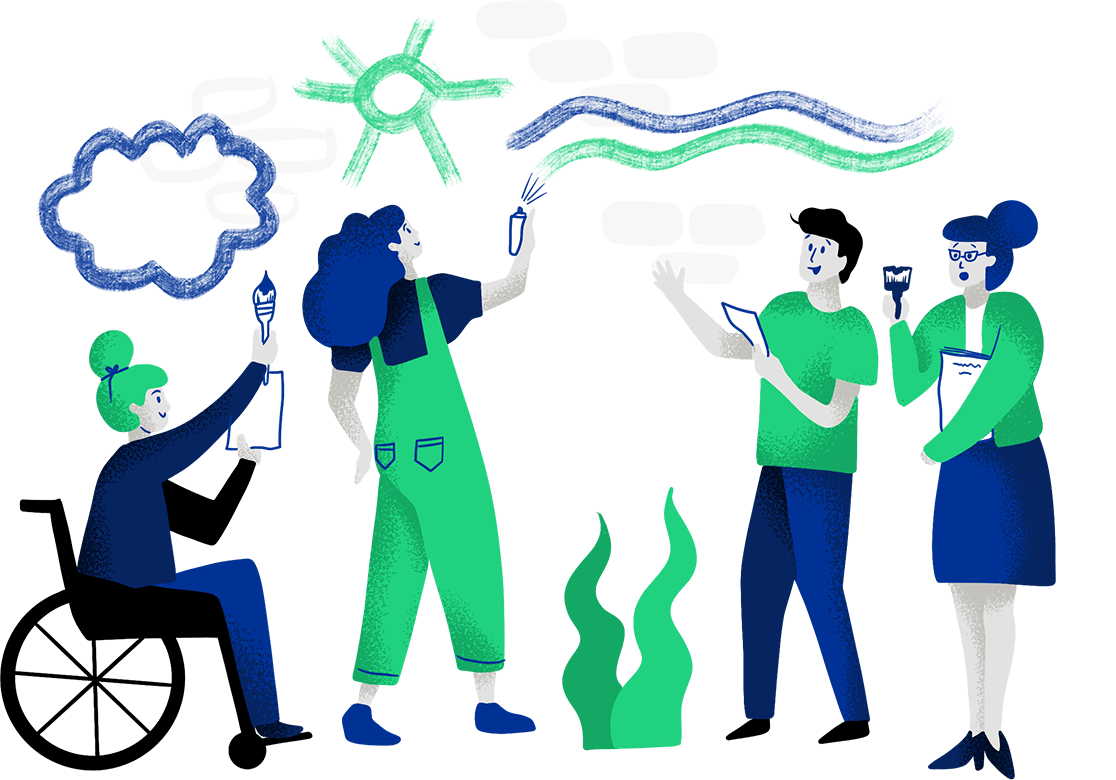 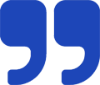 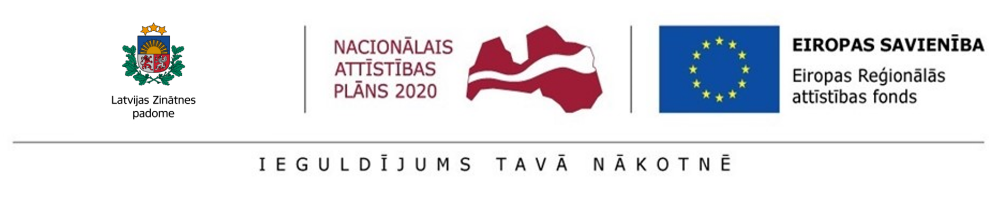 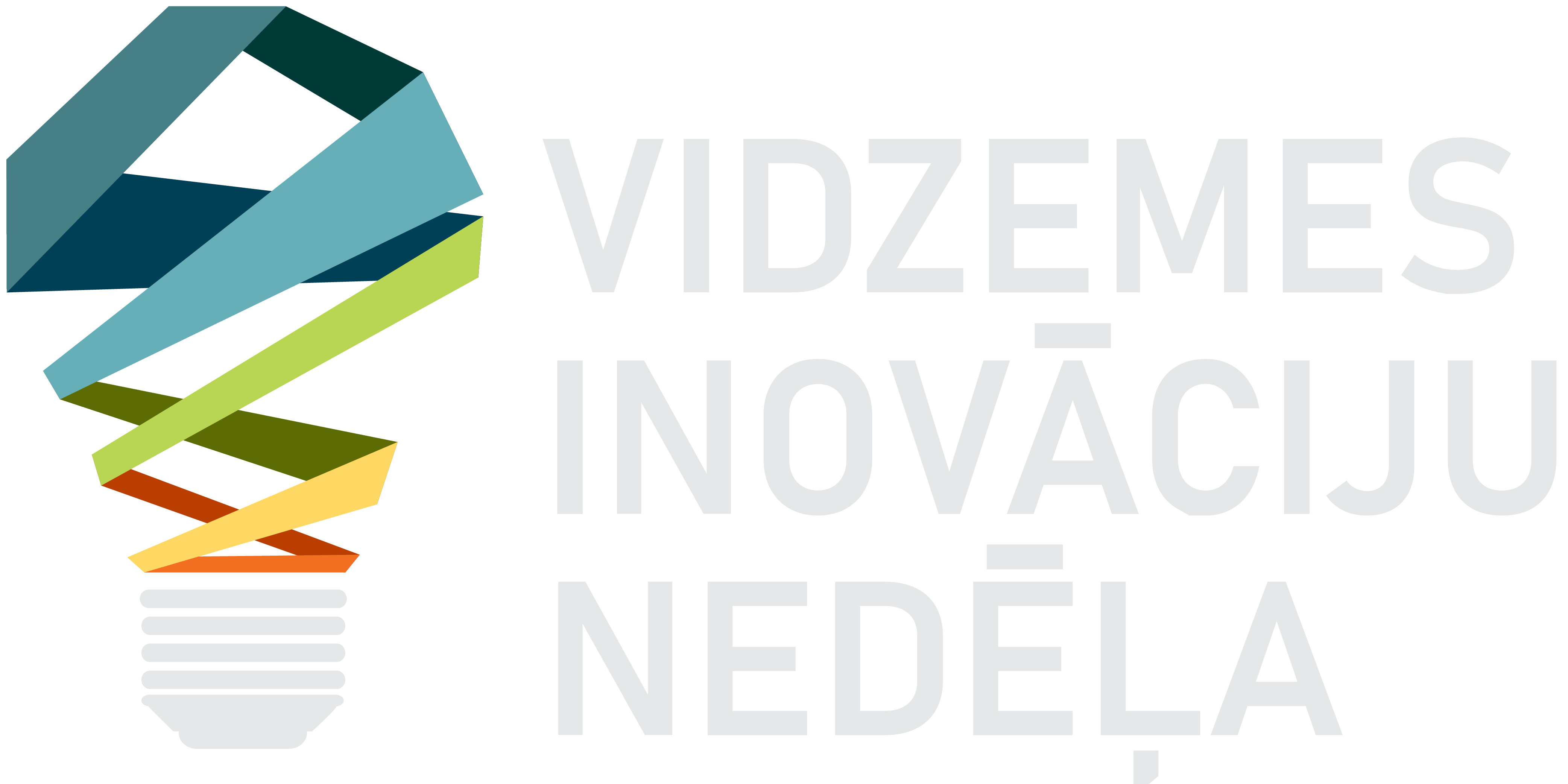 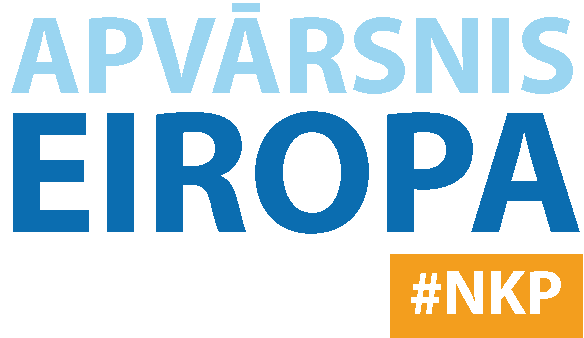 IESKATS 2. KLASTERĪ – KULTŪRA, JAUNRĀDE UN IEKĻAUJOŠA SABIEDRĪBA
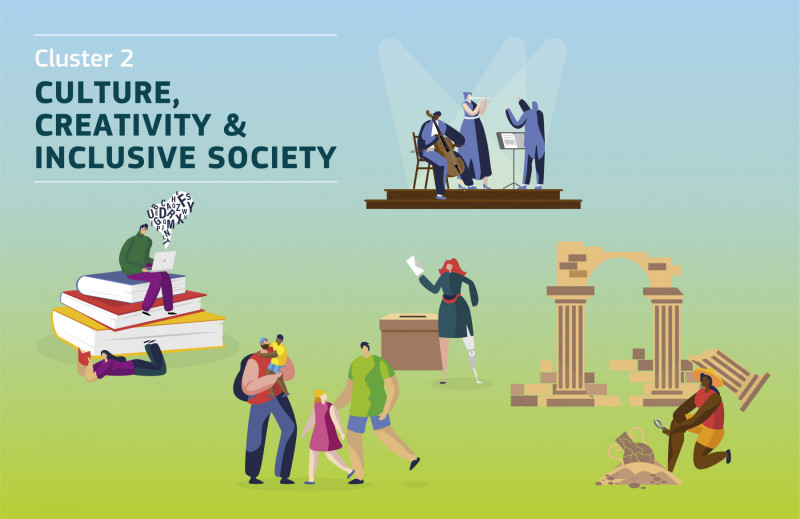 Darja Aksjonova
Nacionālā kontaktpunkta 
vecākā eksperte
darja.aksjonova@lzp.gov.lv
1.1.1. specifiskā atbalsta mērķa "Palielināt Latvijas zinātnisko institūciju pētniecisko un inovatīvo kapacitāti un spēju piesaistīt ārējo finansējumu, ieguldot cilvēkresursos un infrastruktūrā« 1.1.1.5. pasākuma "Atbalsts starptautiskās sadarbības projektiem pētniecībā un inovācijās" 1.kārtas, projekta Nr.1.1.1.5/17/I/001 “Atbalsts starptautiskās sadarbības projektu izstrādei un īstenošanai” ietvaros
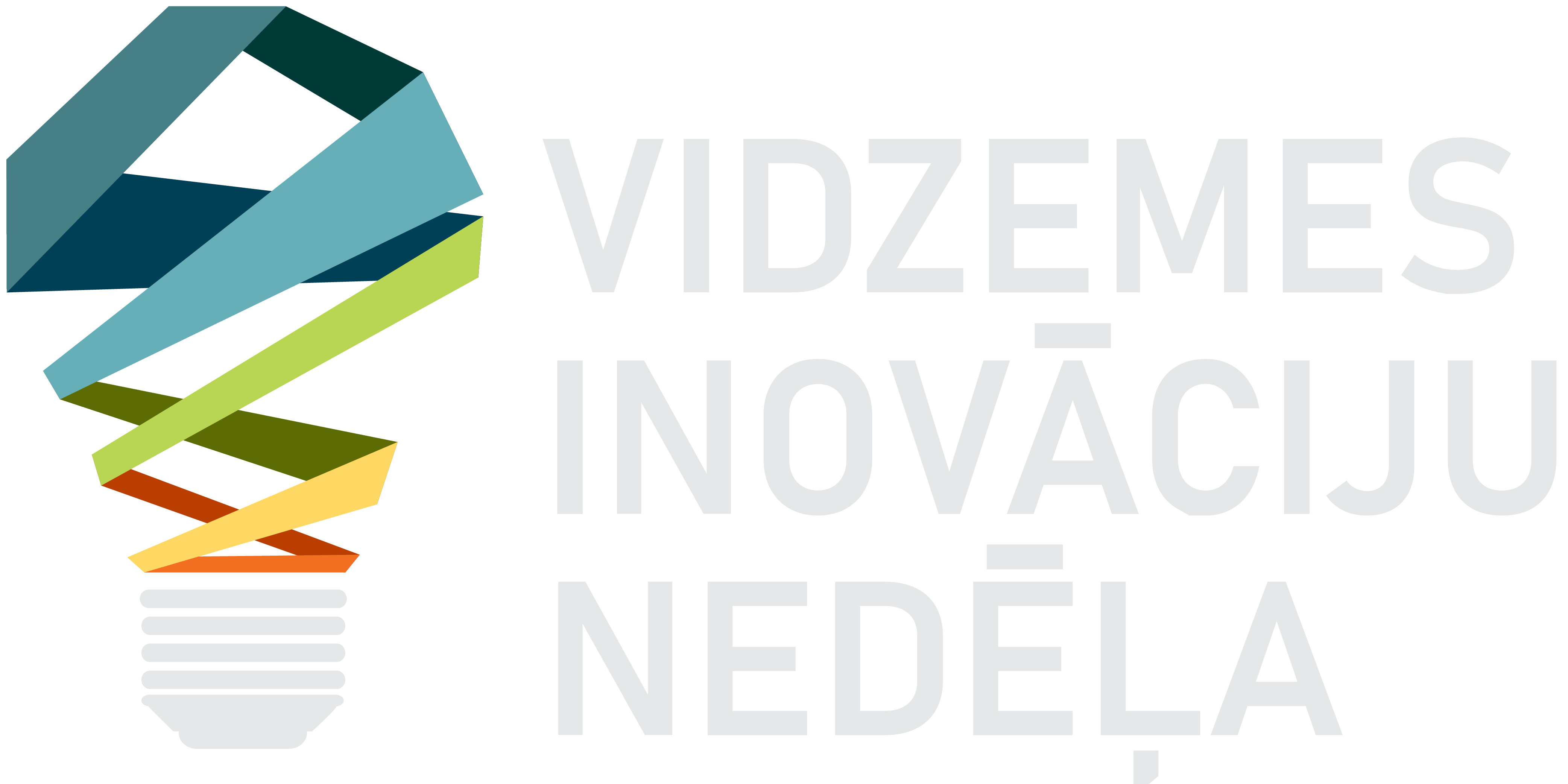 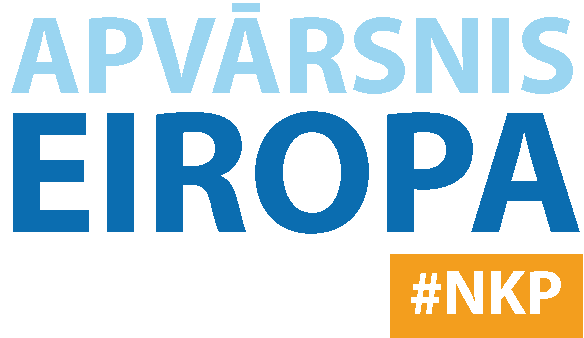 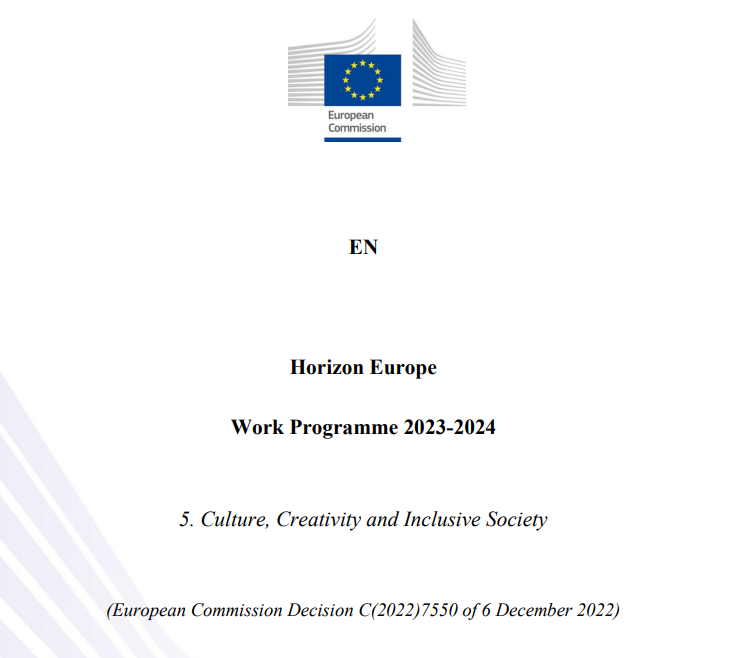 APVĀRSNIS EIROPA 2. KLASTERA DARBA PROGRAMMA
Darba programma: https://ec.europa.eu/info/funding-tenders/opportunities/docs/2021-2027/horizon/wp-call/2023-2024/wp-5-culture-creativity-and-inclusive-society_horizon-2023-2024_en.pdf
1.1.1. specifiskā atbalsta mērķa "Palielināt Latvijas zinātnisko institūciju pētniecisko un inovatīvo kapacitāti un spēju piesaistīt ārējo finansējumu, ieguldot cilvēkresursos un infrastruktūrā« 1.1.1.5. pasākuma "Atbalsts starptautiskās sadarbības projektiem pētniecībā un inovācijās" 1.kārtas, projekta Nr.1.1.1.5/17/I/001 “Atbalsts starptautiskās sadarbības projektu izstrādei un īstenošanai” ietvaros
DESTINATION 1
 INNOVATIVE RESEARCH ON DEMOCRACY AND GOVERNANCE
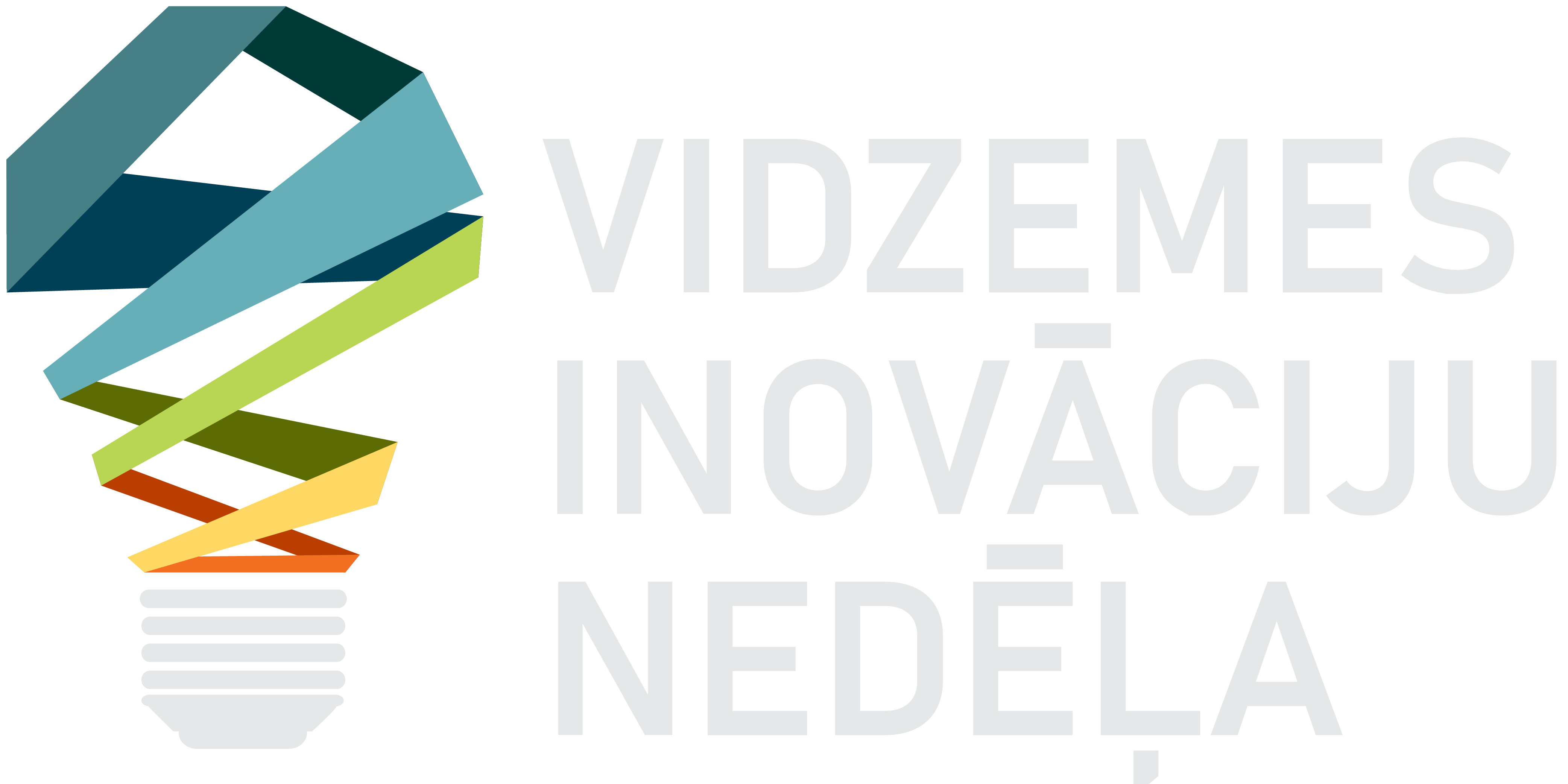 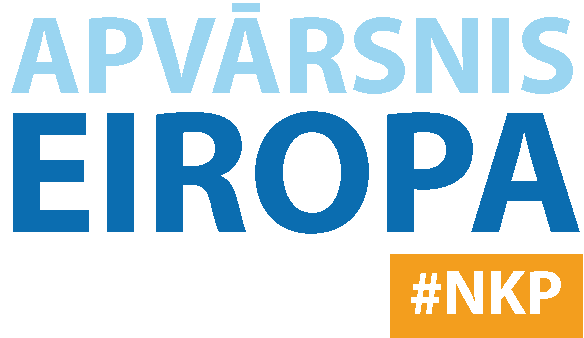 DESTINATION 2 
INNOVATIVE RESEARCH ON EUROPEAN CULTURAL HERITAGE AND CULTURAL AND CREATIVE INDUSTRIES - BUILDING OUR FUTURE FROM THE PAST
DESTINATION 3 
INNOVATIVE RESEARCH on SOCIAL and ECONOMIC TRANSFORMATIONS
1.1.1. specifiskā atbalsta mērķa "Palielināt Latvijas zinātnisko institūciju pētniecisko un inovatīvo kapacitāti un spēju piesaistīt ārējo finansējumu, ieguldot cilvēkresursos un infrastruktūrā« 1.1.1.5. pasākuma "Atbalsts starptautiskās sadarbības projektiem pētniecībā un inovācijās" 1.kārtas, projekta Nr.1.1.1.5/17/I/001 “Atbalsts starptautiskās sadarbības projektu izstrādei un īstenošanai” ietvaros
Prasības
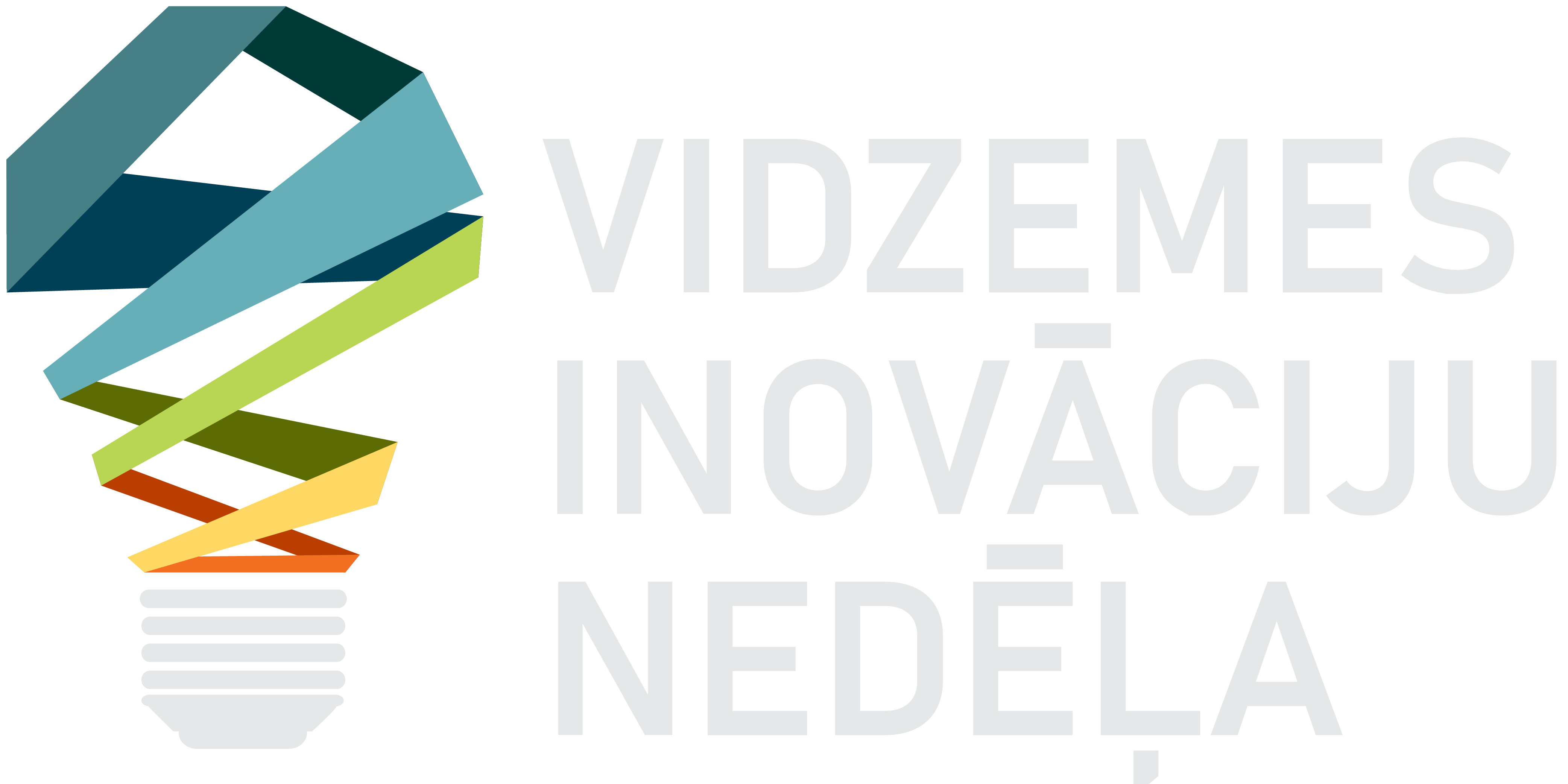 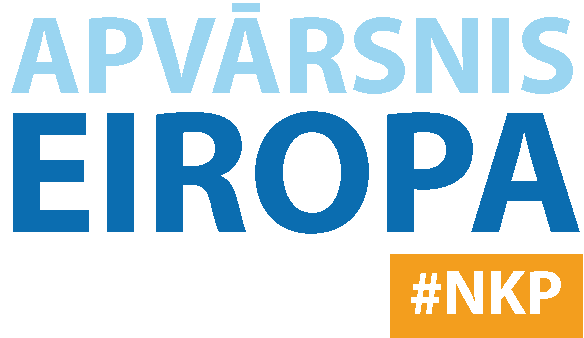 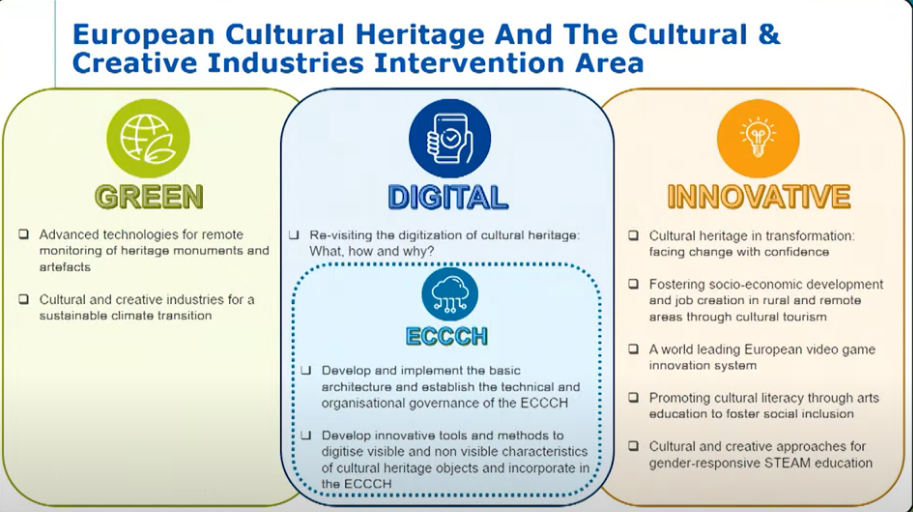 1.1.1. specifiskā atbalsta mērķa "Palielināt Latvijas zinātnisko institūciju pētniecisko un inovatīvo kapacitāti un spēju piesaistīt ārējo finansējumu, ieguldot cilvēkresursos un infrastruktūrā« 1.1.1.5. pasākuma "Atbalsts starptautiskās sadarbības projektiem pētniecībā un inovācijās" 1.kārtas, projekta Nr.1.1.1.5/17/I/001 “Atbalsts starptautiskās sadarbības projektu izstrādei un īstenošanai” ietvaros
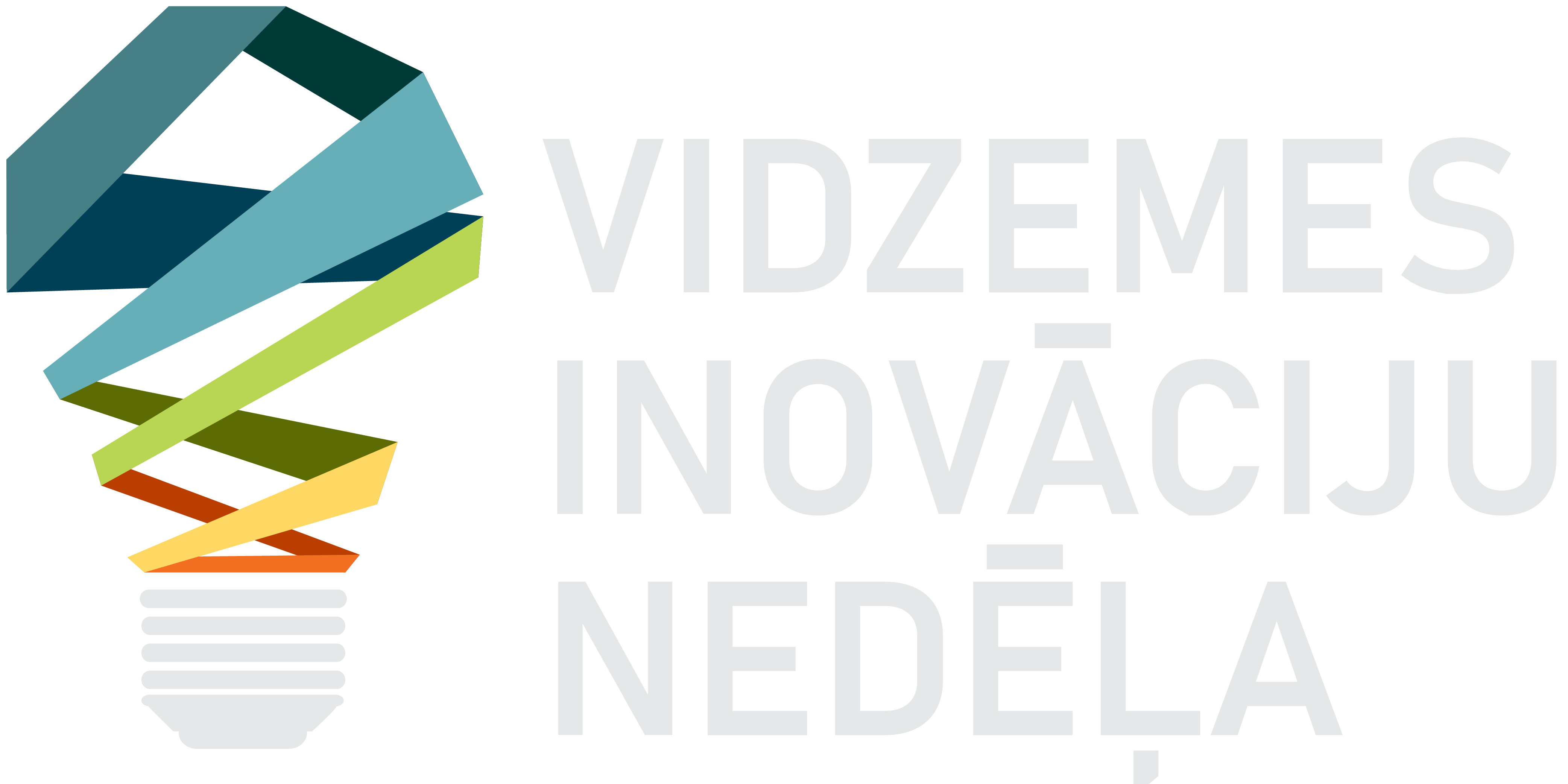 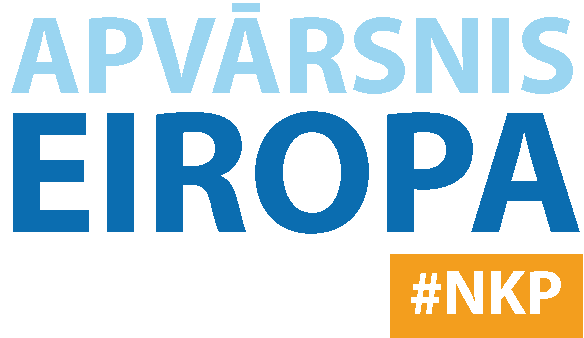 Funding and Tenders
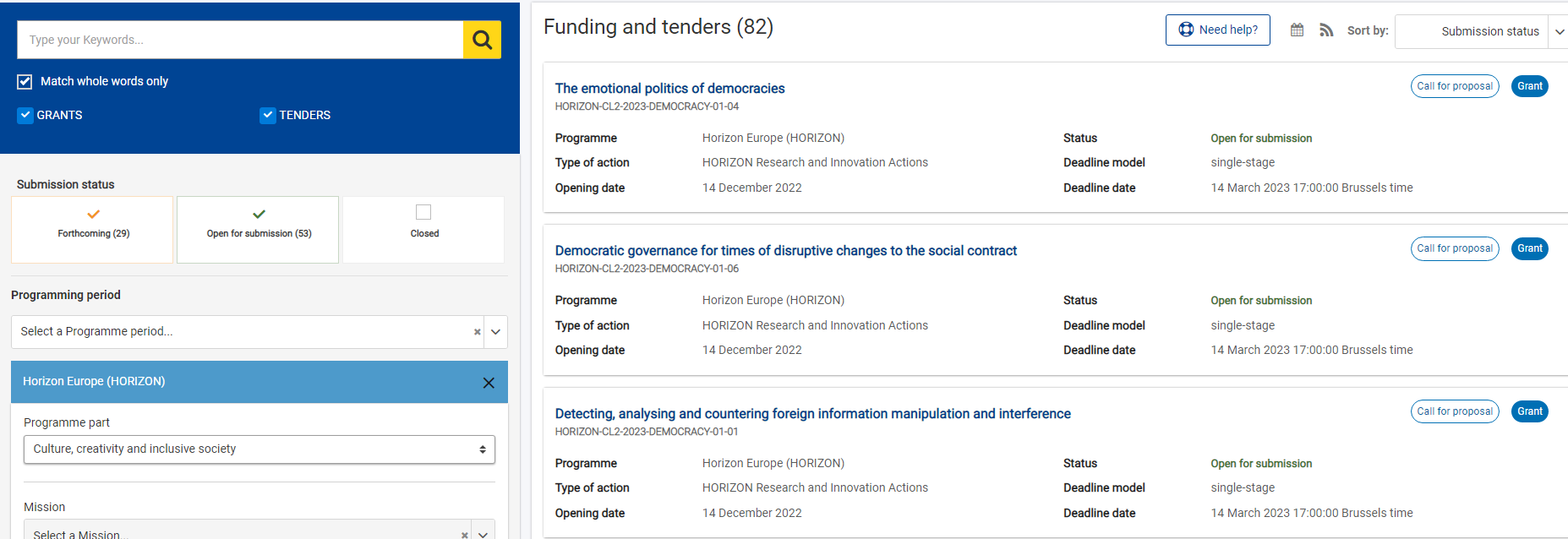 1.1.1. specifiskā atbalsta mērķa "Palielināt Latvijas zinātnisko institūciju pētniecisko un inovatīvo kapacitāti un spēju piesaistīt ārējo finansējumu, ieguldot cilvēkresursos un infrastruktūrā« 1.1.1.5. pasākuma "Atbalsts starptautiskās sadarbības projektiem pētniecībā un inovācijās" 1.kārtas, projekta Nr.1.1.1.5/17/I/001 “Atbalsts starptautiskās sadarbības projektu izstrādei un īstenošanai” ietvaros
Sadarbības iespējas uz NEB piemēra
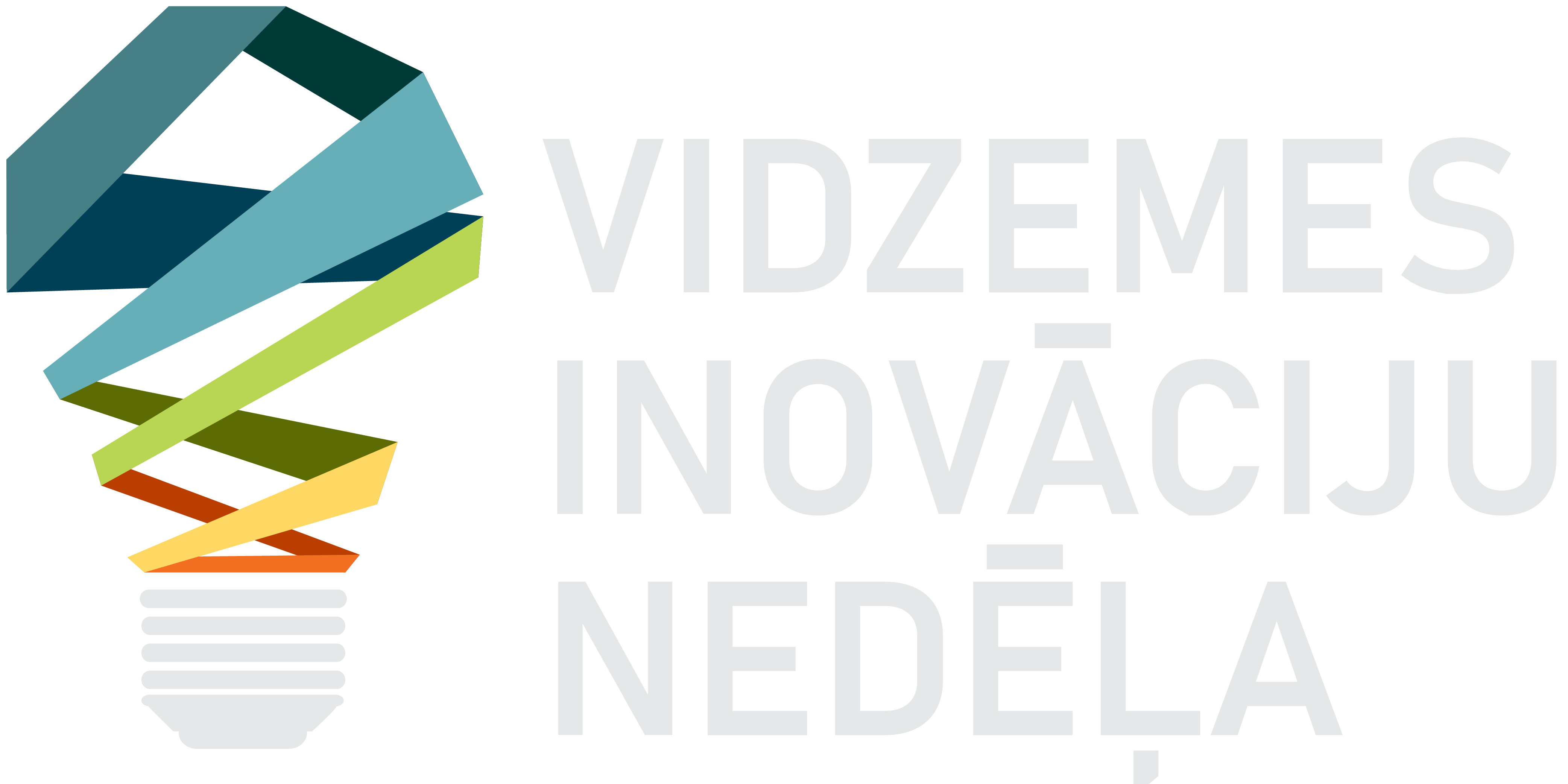 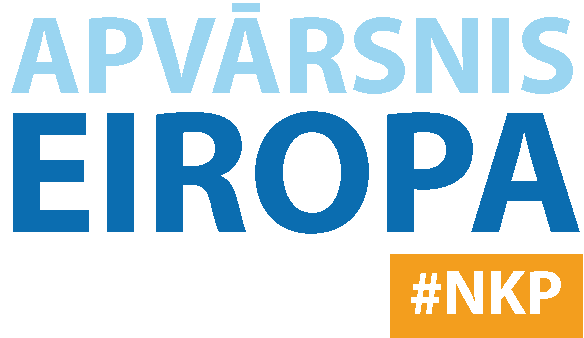 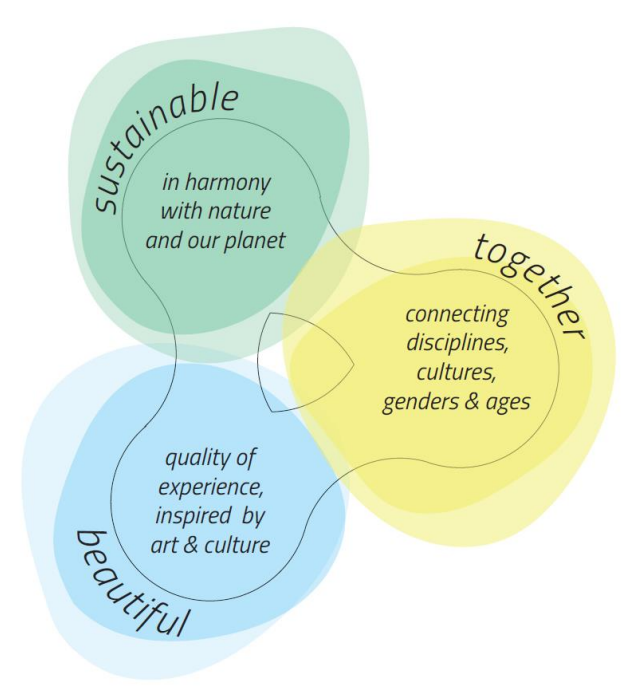 https://new-european-bauhaus.europa.eu/index_en
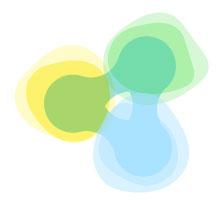 1.1.1. specifiskā atbalsta mērķa "Palielināt Latvijas zinātnisko institūciju pētniecisko un inovatīvo kapacitāti un spēju piesaistīt ārējo finansējumu, ieguldot cilvēkresursos un infrastruktūrā« 1.1.1.5. pasākuma "Atbalsts starptautiskās sadarbības projektiem pētniecībā un inovācijās" 1.kārtas, projekta Nr.1.1.1.5/17/I/001 “Atbalsts starptautiskās sadarbības projektu izstrādei un īstenošanai” ietvaros
New European Bauhaus
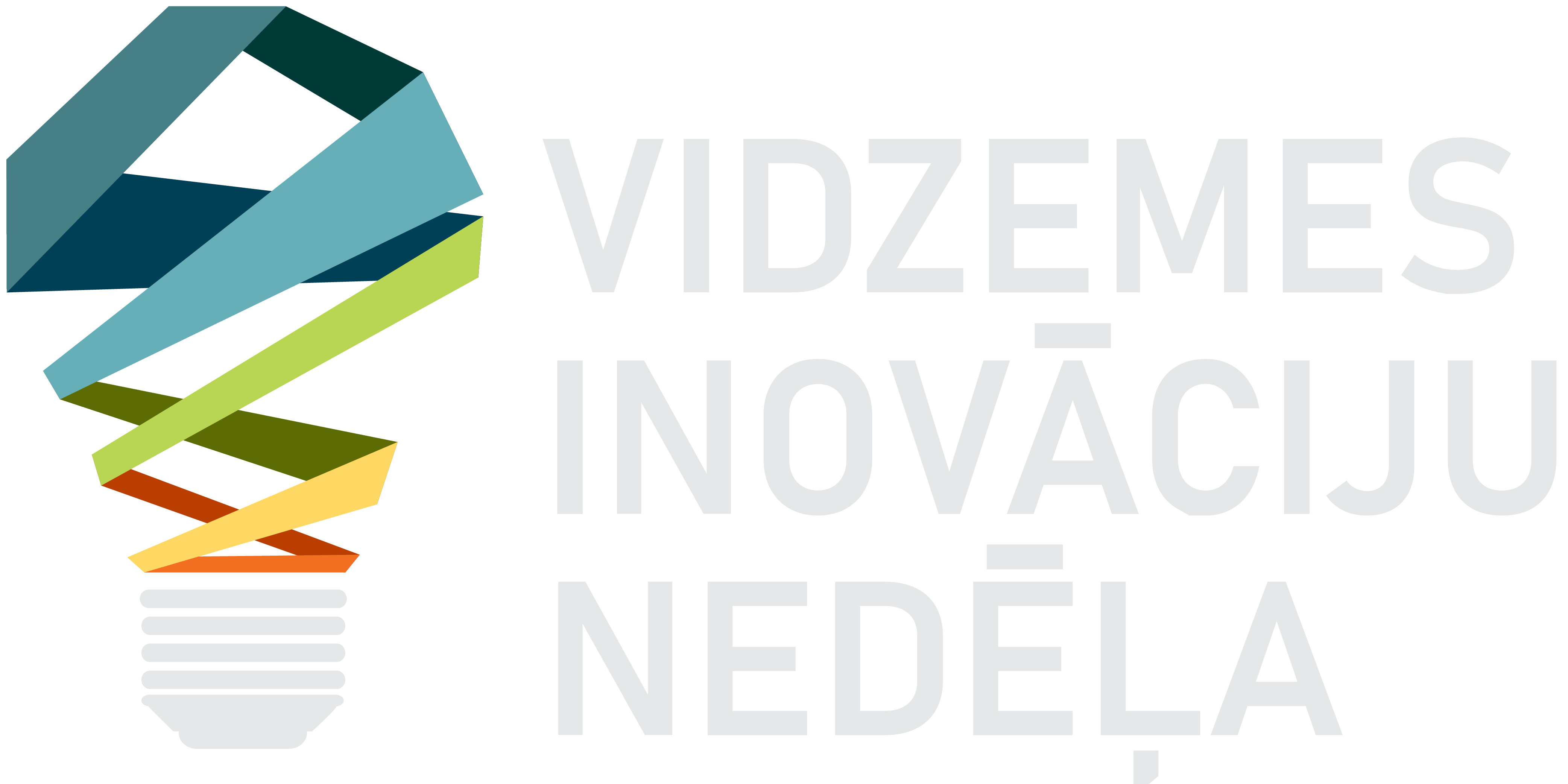 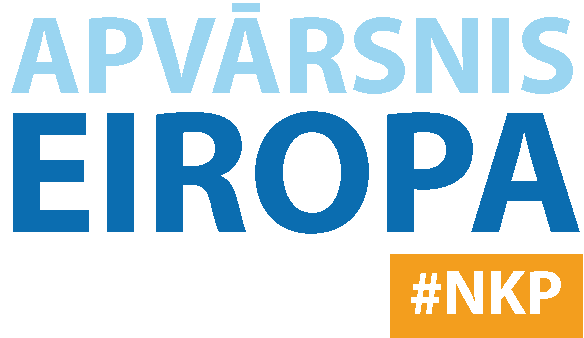 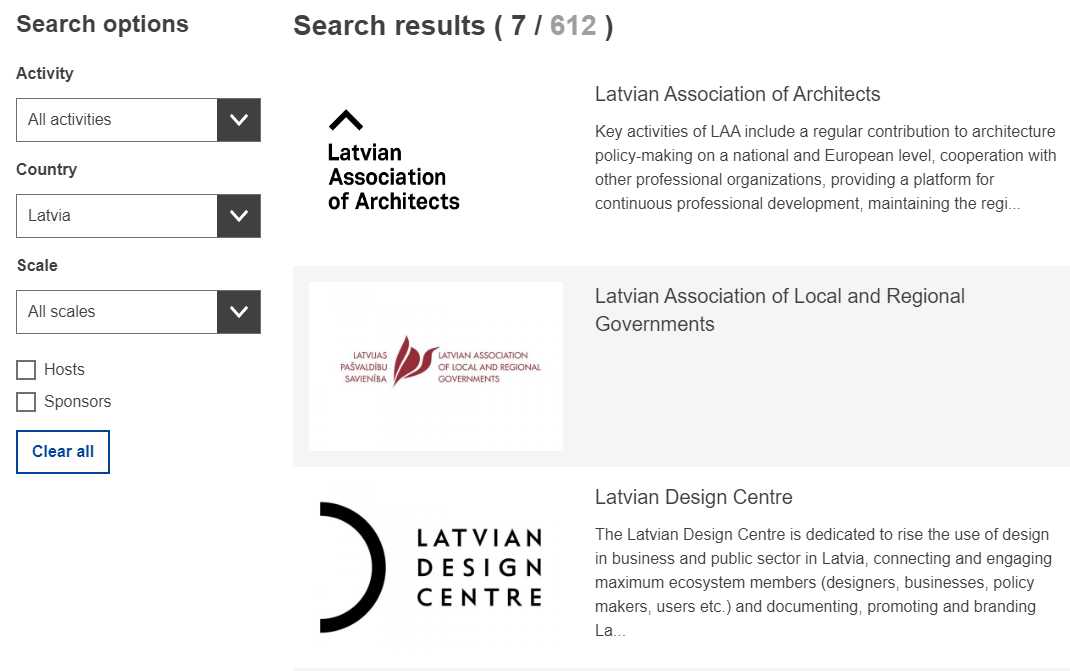 https://new-european-bauhaus.europa.eu/about/official-partners_en
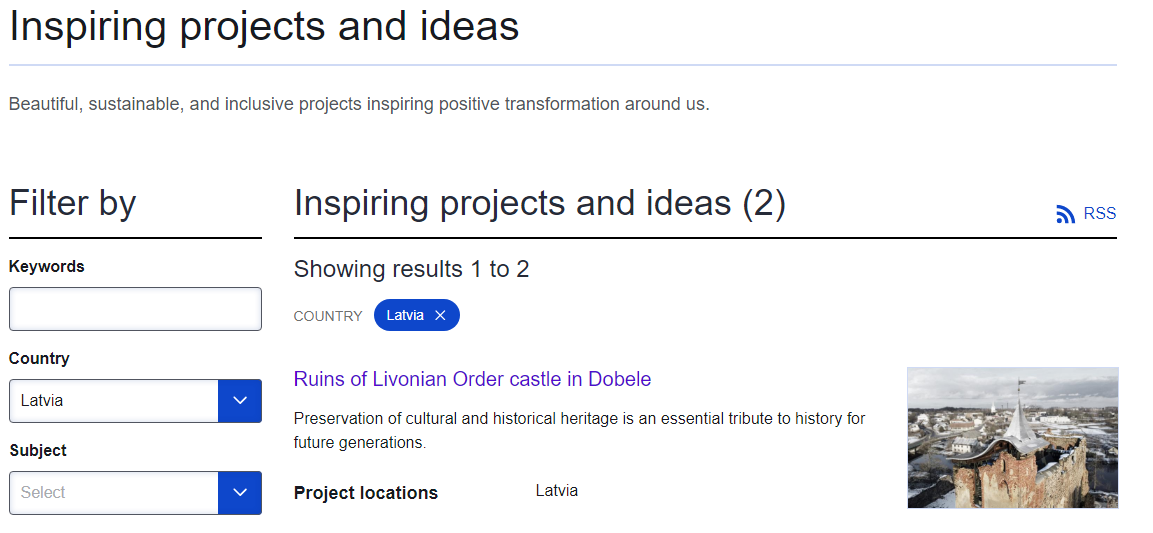 1.1.1. specifiskā atbalsta mērķa "Palielināt Latvijas zinātnisko institūciju pētniecisko un inovatīvo kapacitāti un spēju piesaistīt ārējo finansējumu, ieguldot cilvēkresursos un infrastruktūrā« 1.1.1.5. pasākuma "Atbalsts starptautiskās sadarbības projektiem pētniecībā un inovācijās" 1.kārtas, projekta Nr.1.1.1.5/17/I/001 “Atbalsts starptautiskās sadarbības projektu izstrādei un īstenošanai” ietvaros
NEB projektu konkursi klasteros
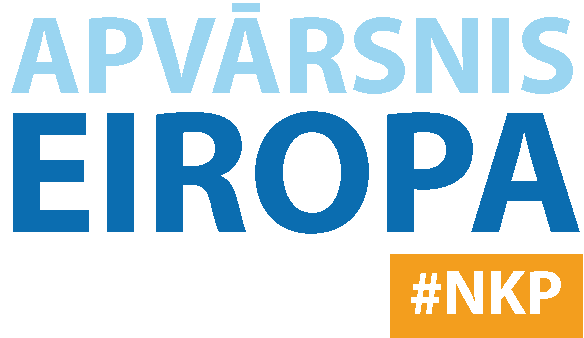 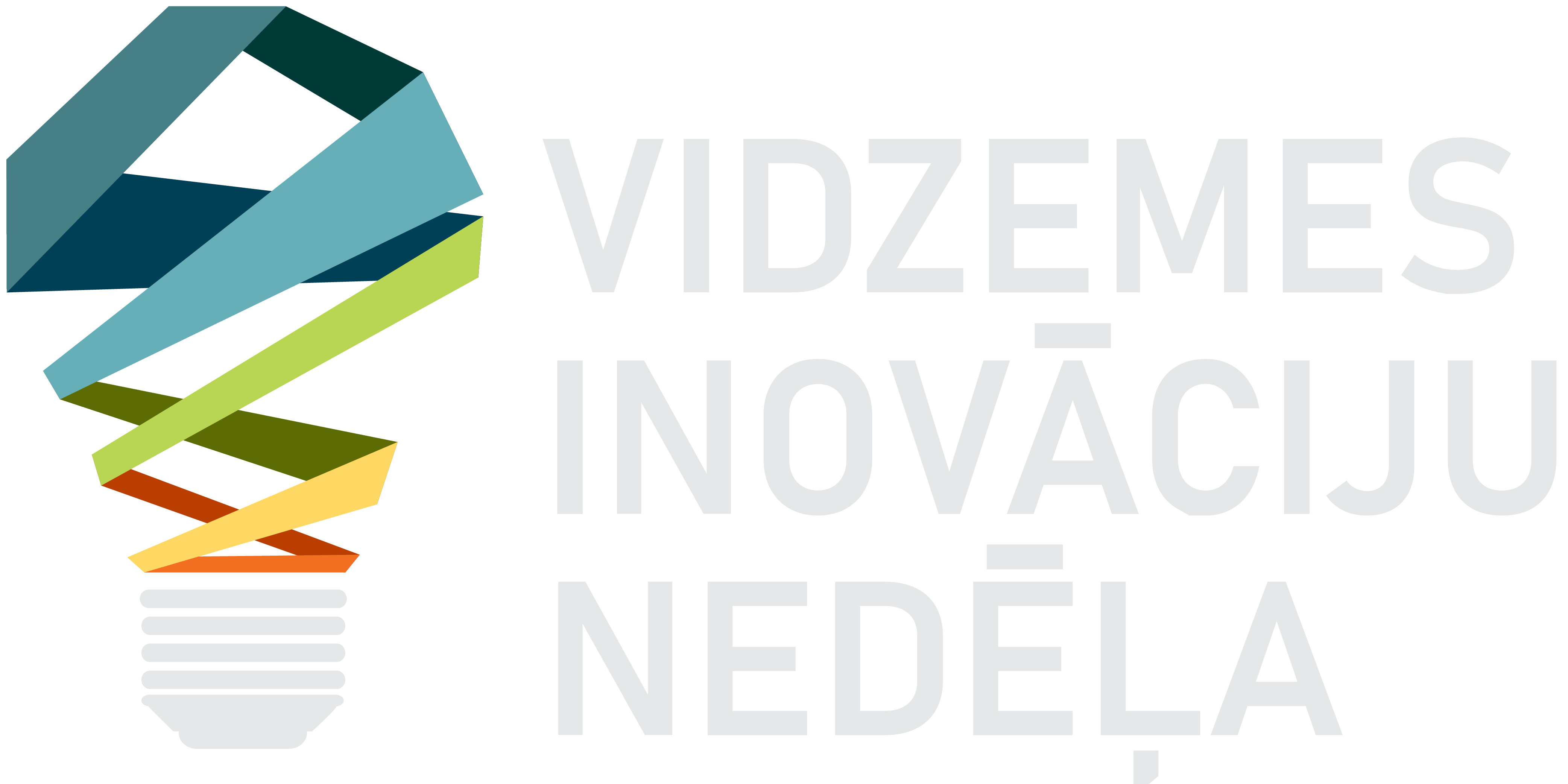 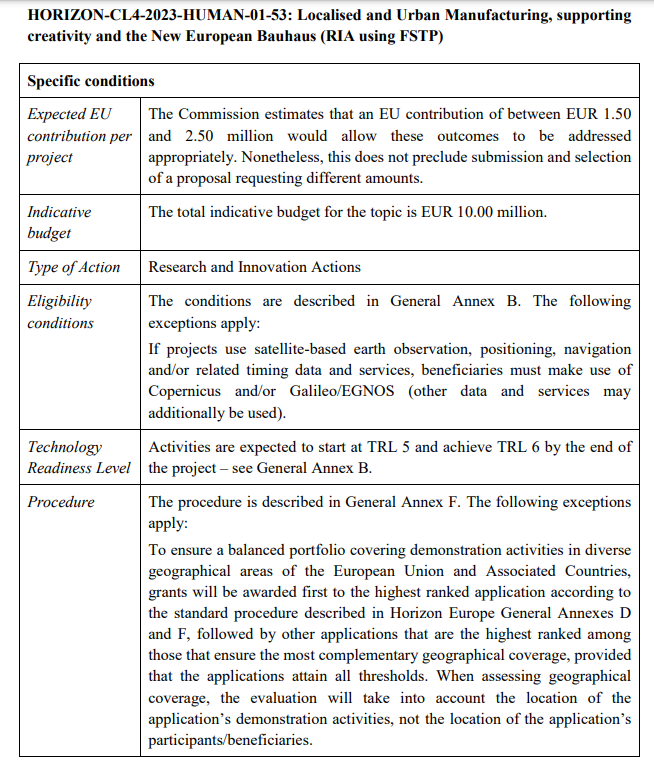 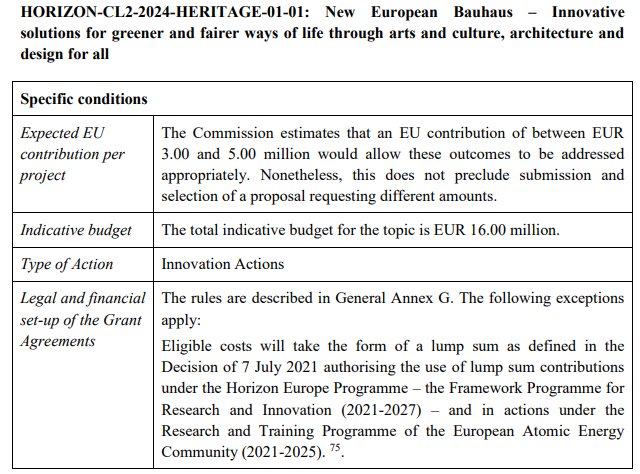 1.1.1. specifiskā atbalsta mērķa "Palielināt Latvijas zinātnisko institūciju pētniecisko un inovatīvo kapacitāti un spēju piesaistīt ārējo finansējumu, ieguldot cilvēkresursos un infrastruktūrā« 1.1.1.5. pasākuma "Atbalsts starptautiskās sadarbības projektiem pētniecībā un inovācijās" 1.kārtas, projekta Nr.1.1.1.5/17/I/001 “Atbalsts starptautiskās sadarbības projektu izstrādei un īstenošanai” ietvaros
NEB projektu konkursi klasteros
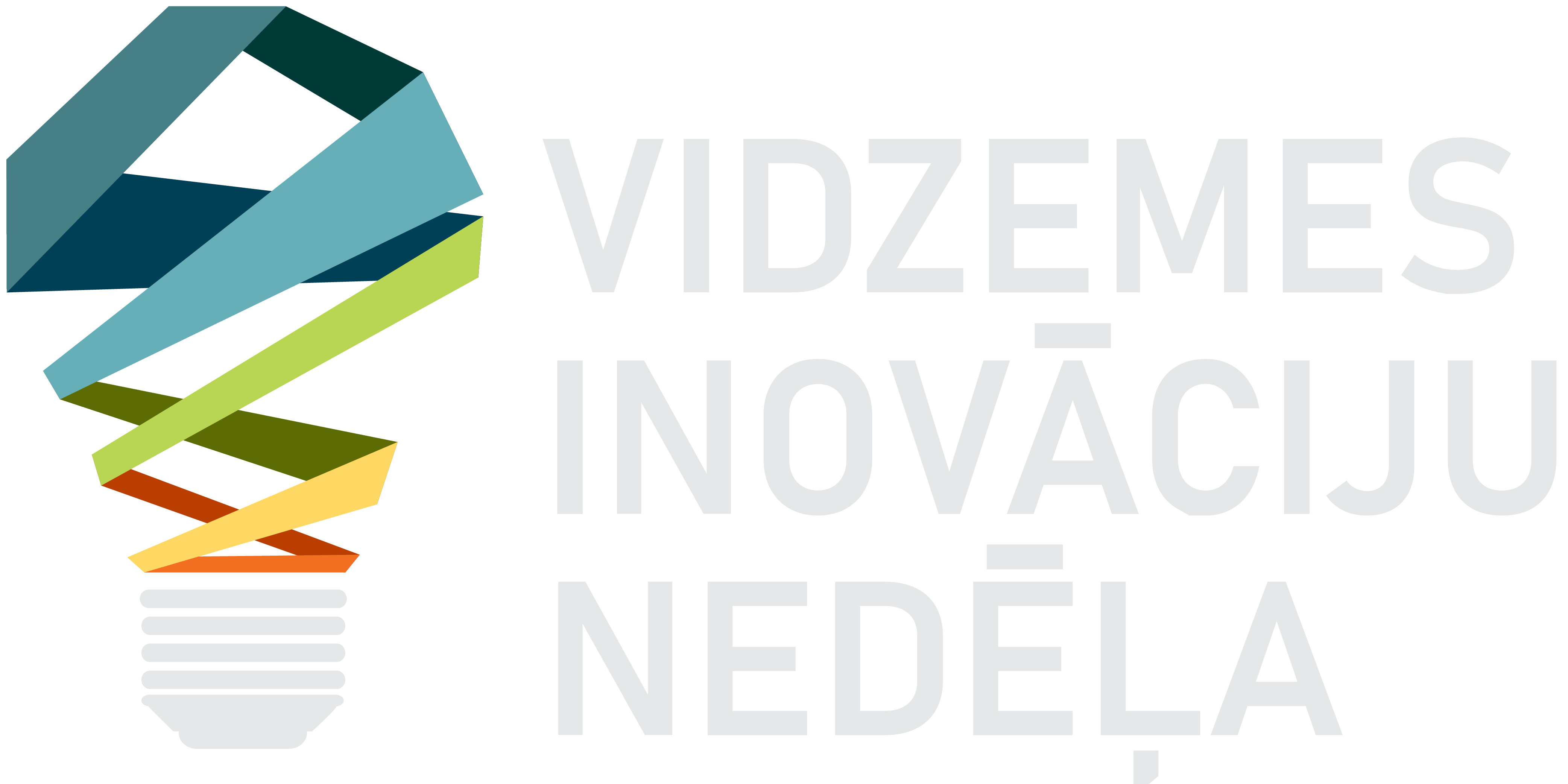 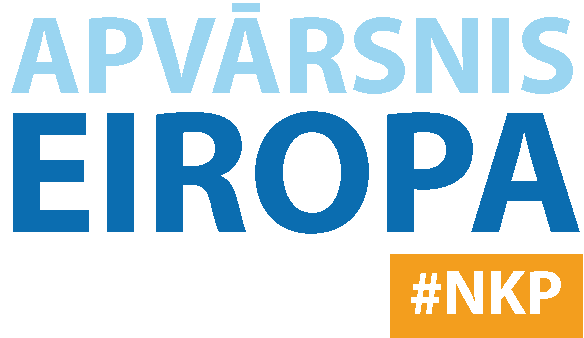 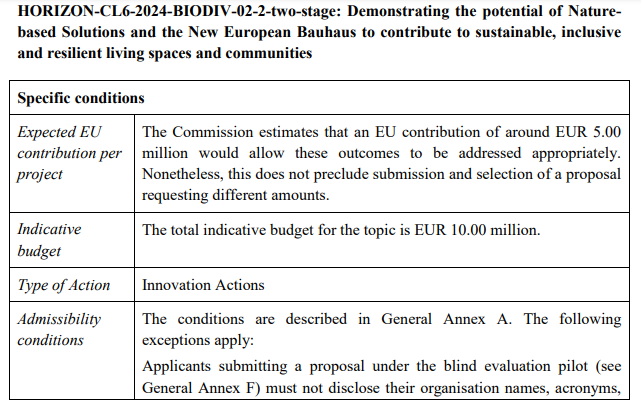 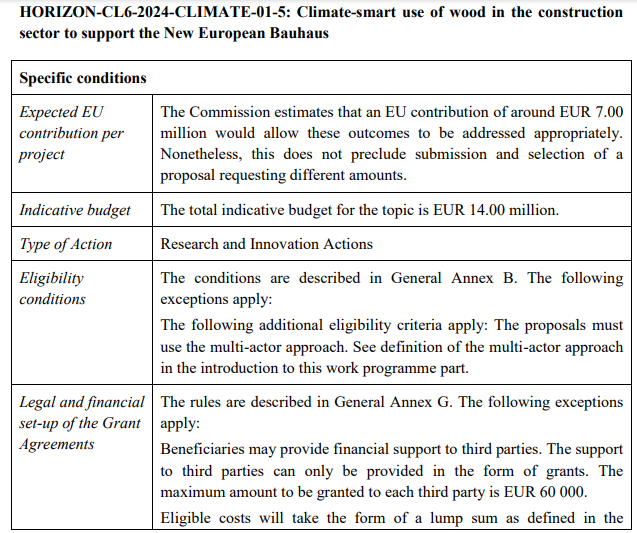 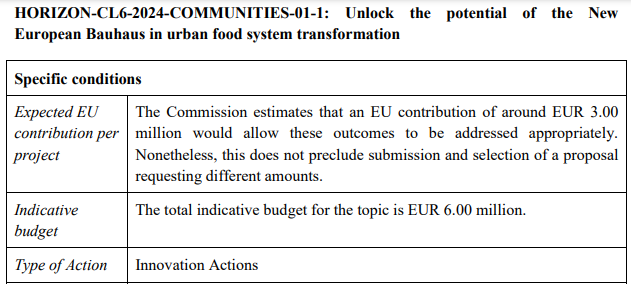 1.1.1. specifiskā atbalsta mērķa "Palielināt Latvijas zinātnisko institūciju pētniecisko un inovatīvo kapacitāti un spēju piesaistīt ārējo finansējumu, ieguldot cilvēkresursos un infrastruktūrā« 1.1.1.5. pasākuma "Atbalsts starptautiskās sadarbības projektiem pētniecībā un inovācijās" 1.kārtas, projekta Nr.1.1.1.5/17/I/001 “Atbalsts starptautiskās sadarbības projektu izstrādei un īstenošanai” ietvaros
Tīklošanas iespējas
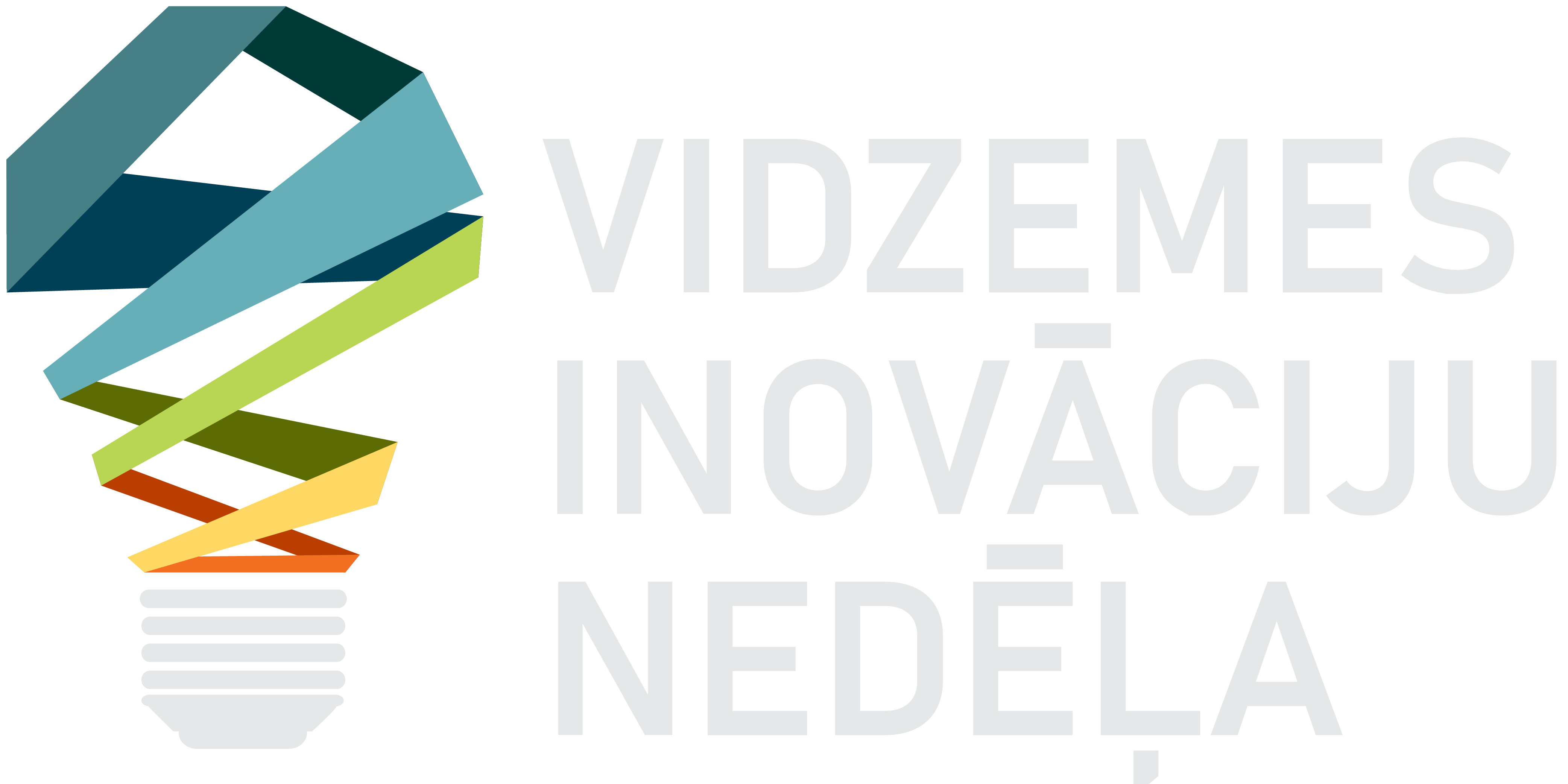 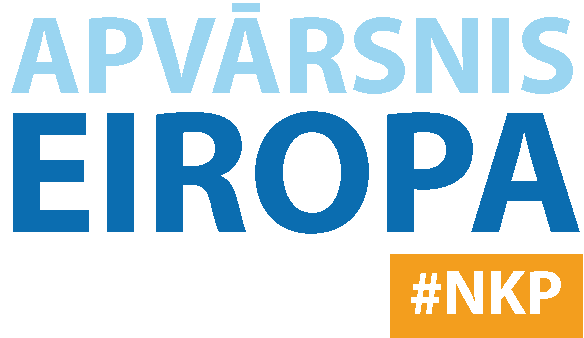 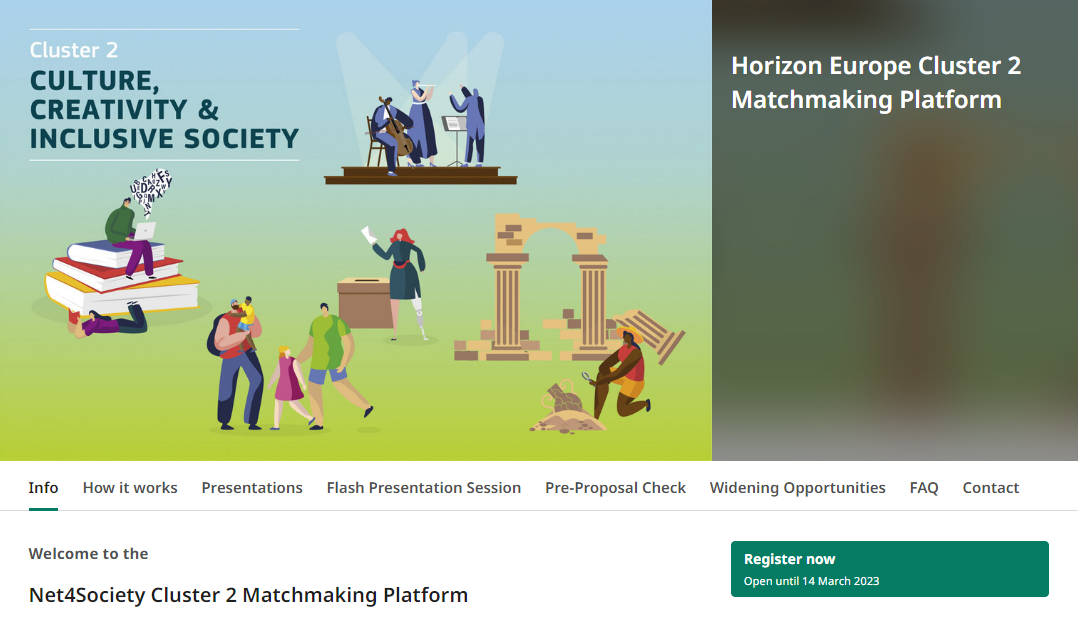 Funding and Tenders
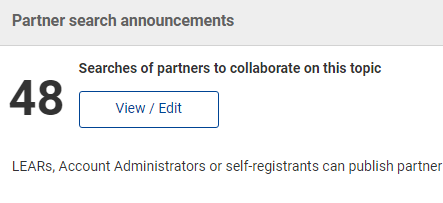 1.1.1. specifiskā atbalsta mērķa "Palielināt Latvijas zinātnisko institūciju pētniecisko un inovatīvo kapacitāti un spēju piesaistīt ārējo finansējumu, ieguldot cilvēkresursos un infrastruktūrā« 1.1.1.5. pasākuma "Atbalsts starptautiskās sadarbības projektiem pētniecībā un inovācijās" 1.kārtas, projekta Nr.1.1.1.5/17/I/001 “Atbalsts starptautiskās sadarbības projektu izstrādei un īstenošanai” ietvaros
Informācija un iespējas
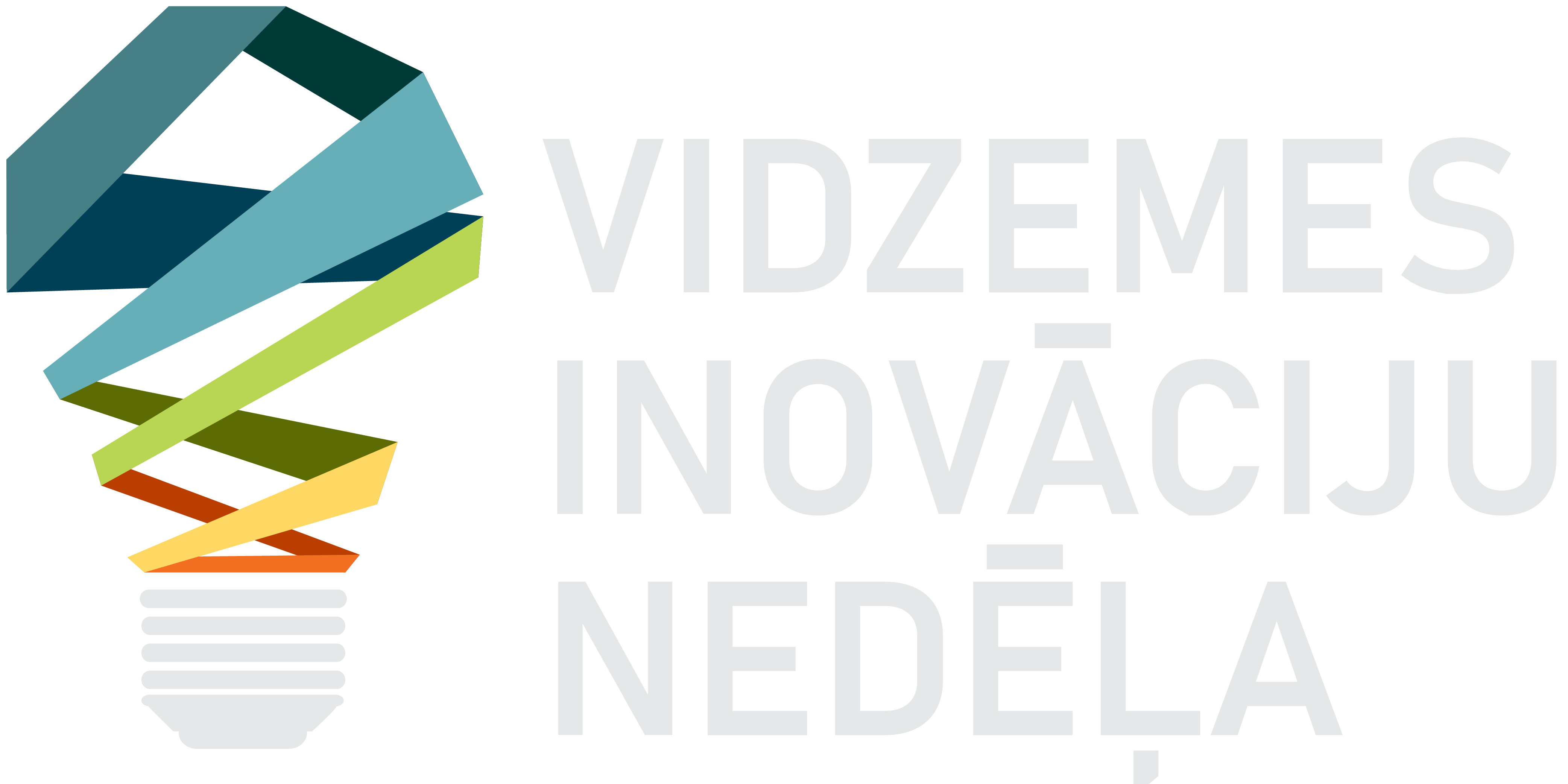 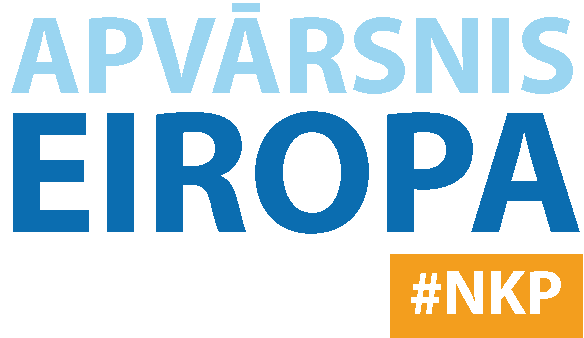 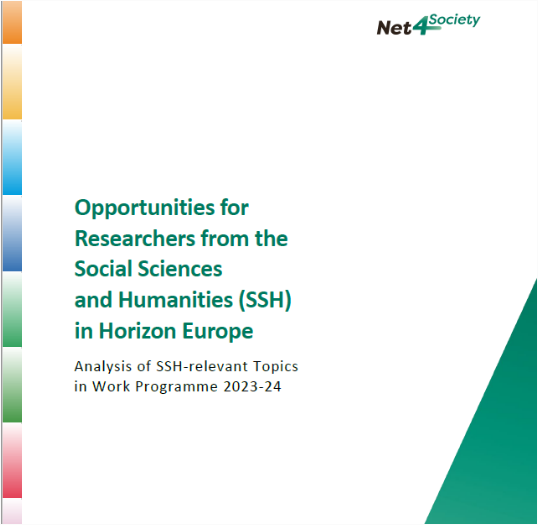 https://horizoneuropencpportal.eu/sites/default/files/2023-02/ssh-opportunities_2023-24_final_for-publication.pdf
https://research-innovation-community.ec.europa.eu/events/6wpb8q0qb5i1CN0VaWS5BF/programme
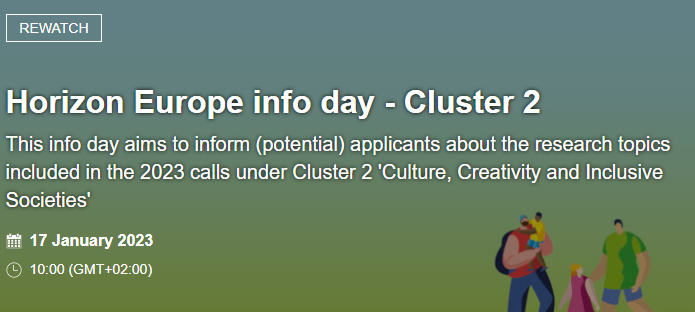 1.1.1. specifiskā atbalsta mērķa "Palielināt Latvijas zinātnisko institūciju pētniecisko un inovatīvo kapacitāti un spēju piesaistīt ārējo finansējumu, ieguldot cilvēkresursos un infrastruktūrā« 1.1.1.5. pasākuma "Atbalsts starptautiskās sadarbības projektiem pētniecībā un inovācijās" 1.kārtas, projekta Nr.1.1.1.5/17/I/001 “Atbalsts starptautiskās sadarbības projektu izstrādei un īstenošanai” ietvaros
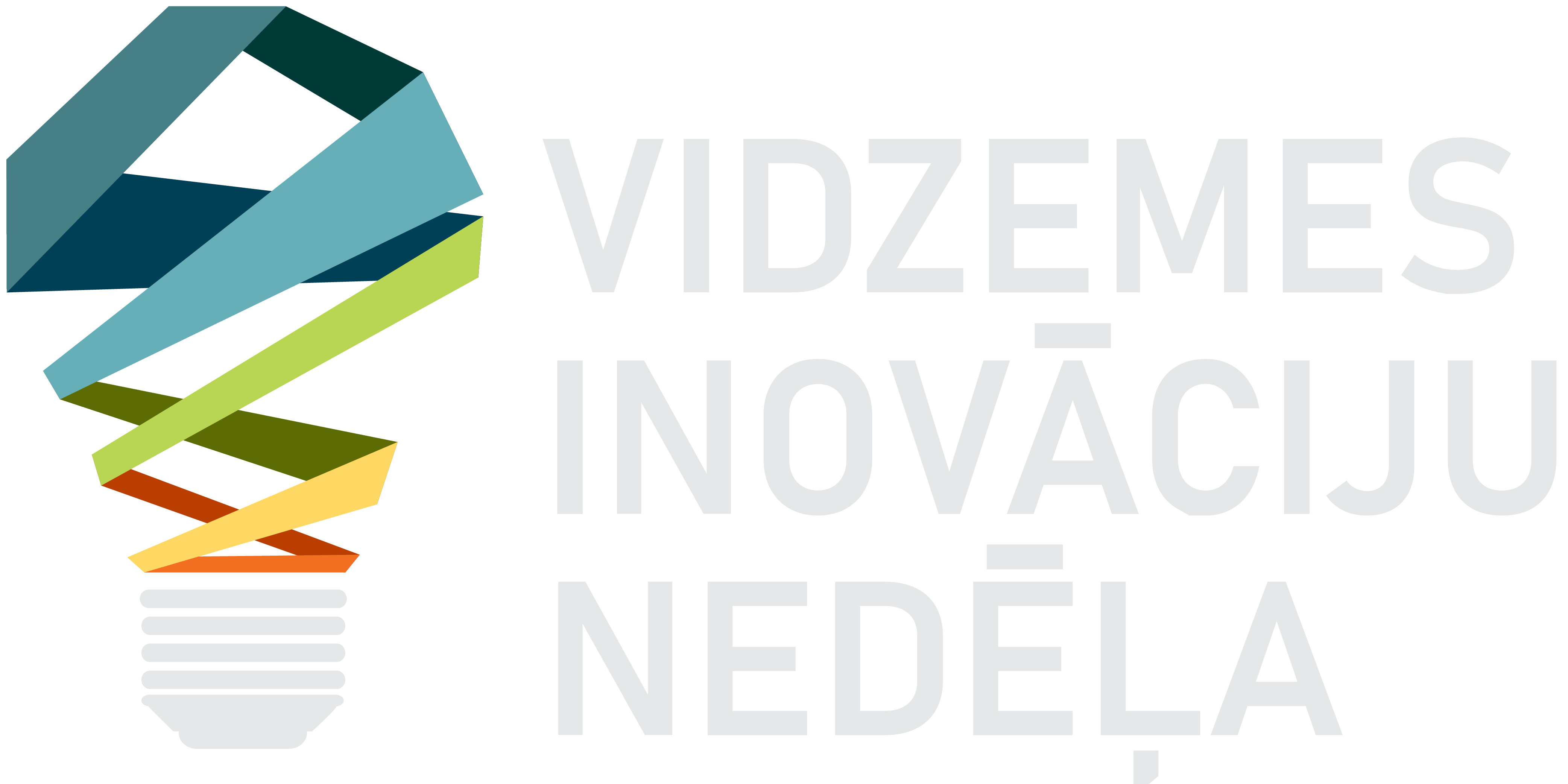 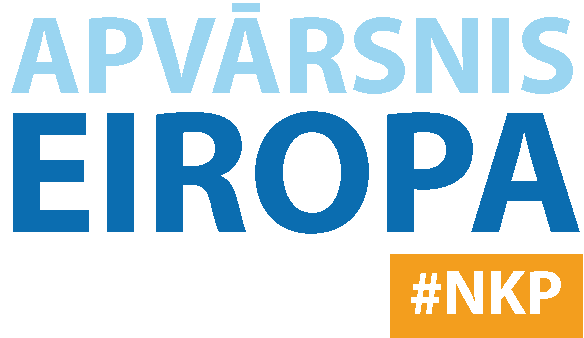 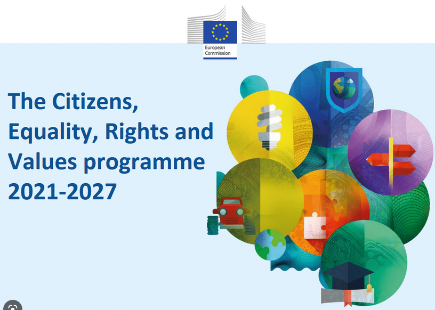 Funding and Tenders
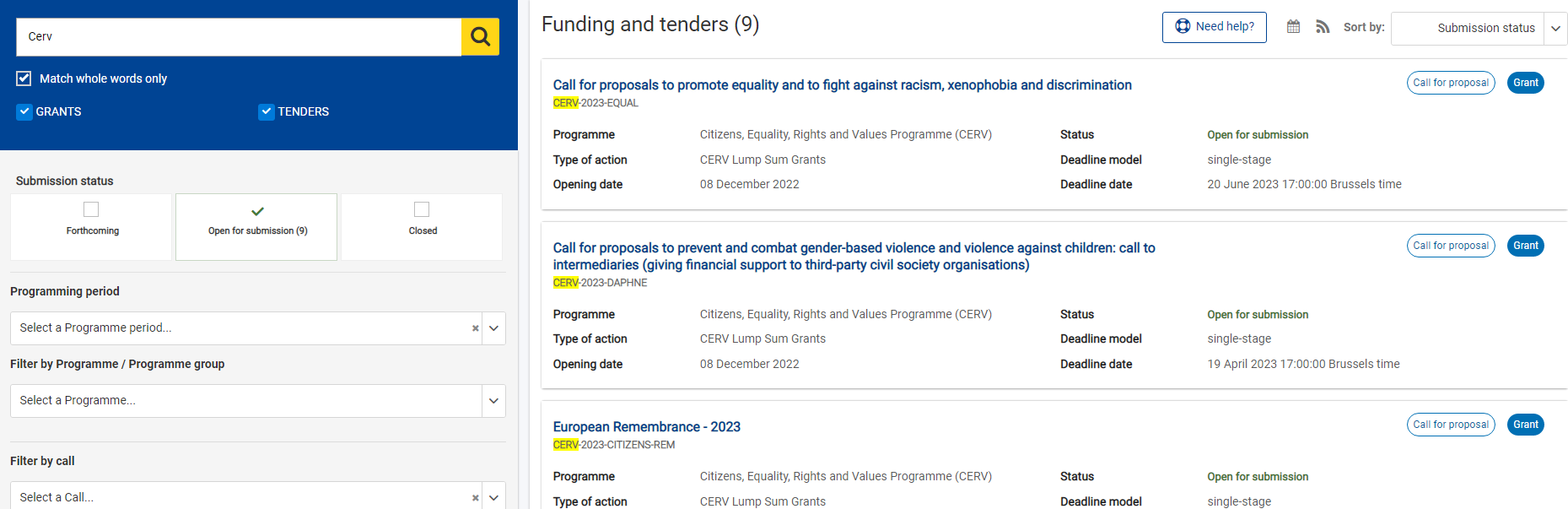 1.1.1. specifiskā atbalsta mērķa "Palielināt Latvijas zinātnisko institūciju pētniecisko un inovatīvo kapacitāti un spēju piesaistīt ārējo finansējumu, ieguldot cilvēkresursos un infrastruktūrā« 1.1.1.5. pasākuma "Atbalsts starptautiskās sadarbības projektiem pētniecībā un inovācijās" 1.kārtas, projekta Nr.1.1.1.5/17/I/001 “Atbalsts starptautiskās sadarbības projektu izstrādei un īstenošanai” ietvaros
LZP VEBINĀRI
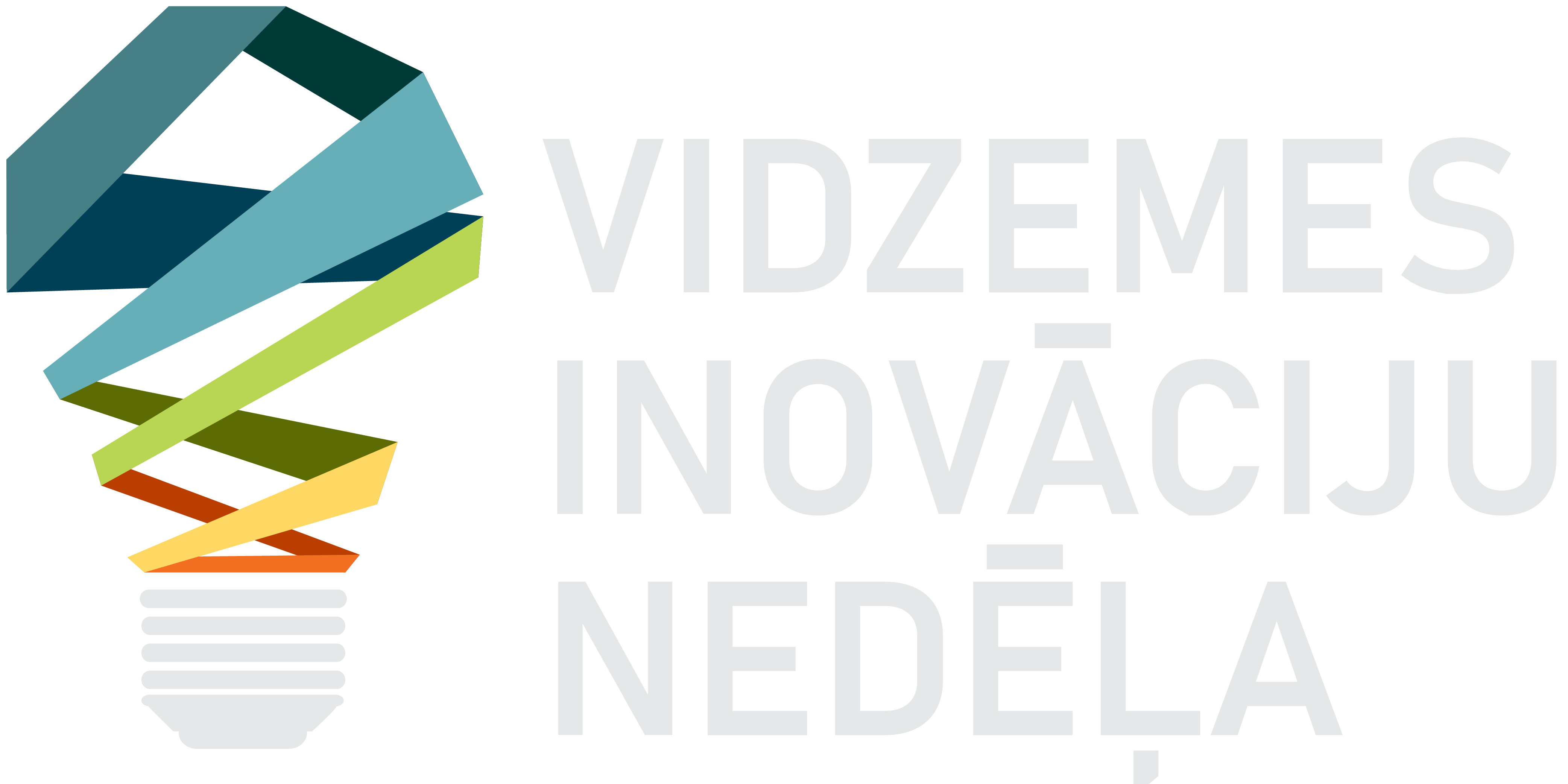 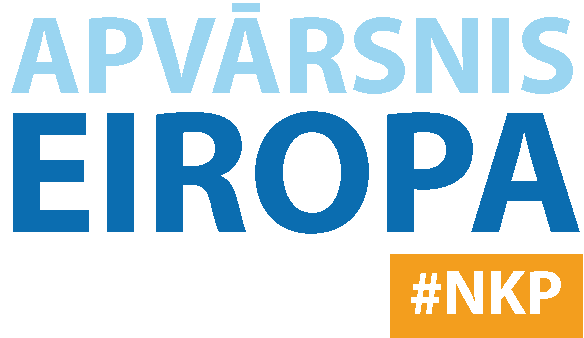 LZP vebināri
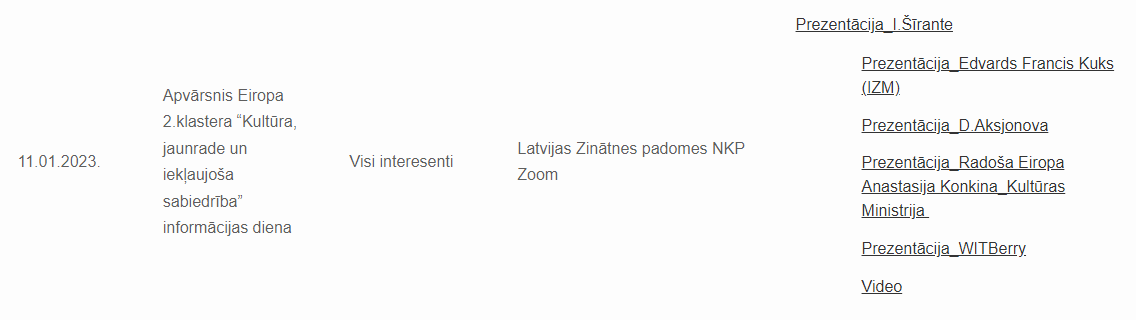 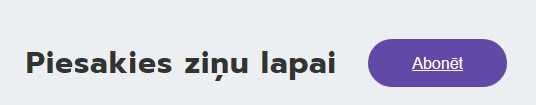 1.1.1. specifiskā atbalsta mērķa "Palielināt Latvijas zinātnisko institūciju pētniecisko un inovatīvo kapacitāti un spēju piesaistīt ārējo finansējumu, ieguldot cilvēkresursos un infrastruktūrā« 1.1.1.5. pasākuma "Atbalsts starptautiskās sadarbības projektiem pētniecībā un inovācijās" 1.kārtas, projekta Nr.1.1.1.5/17/I/001 “Atbalsts starptautiskās sadarbības projektu izstrādei un īstenošanai” ietvaros
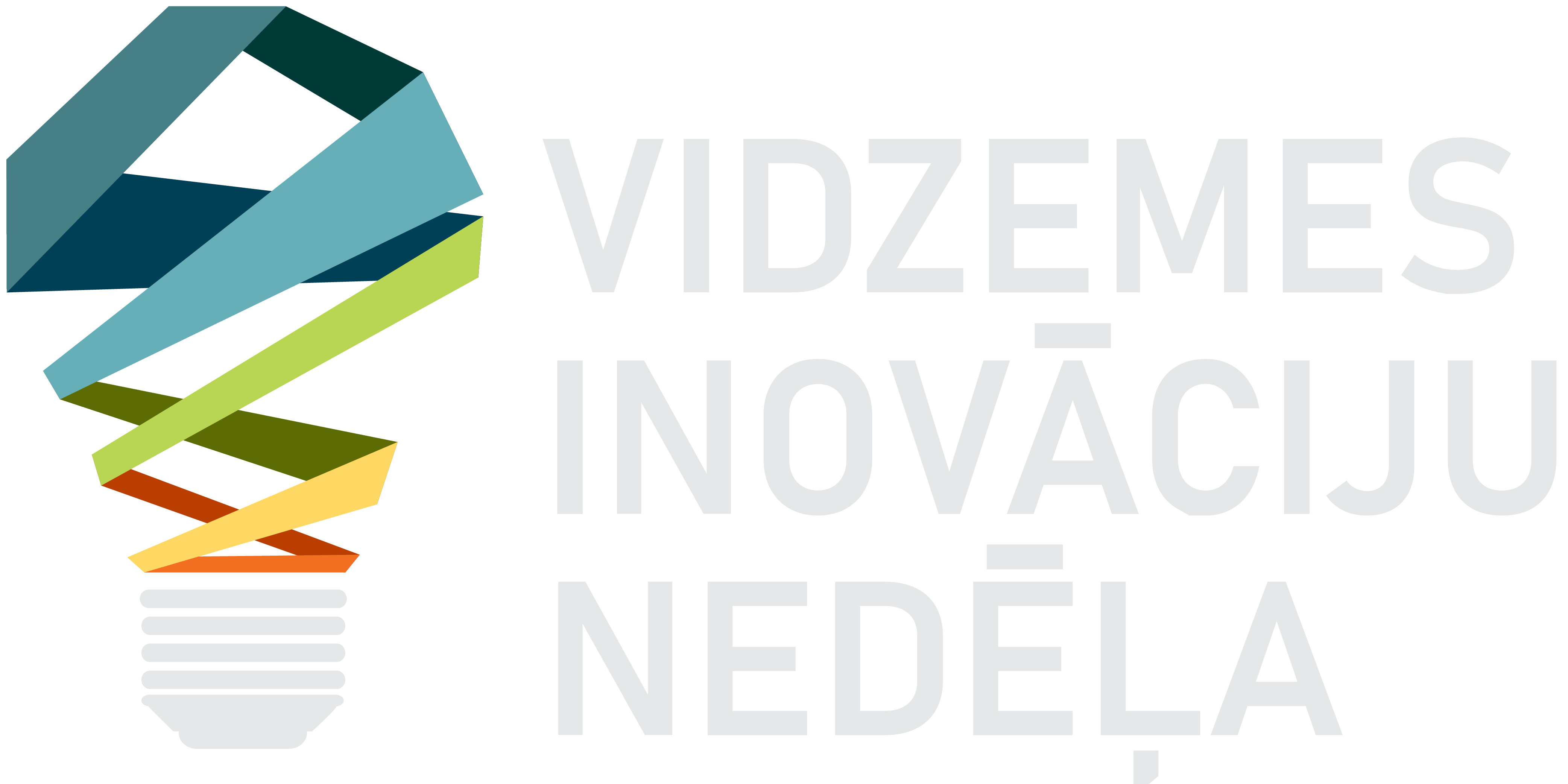 Paldies!
Darja Aksjonova
Latvijas Zinātnes padomes
Starptautiskās sadarbības programmu projektu departamenta 
Apvārsnis Eiropa Nacionālā kontaktpunkta vecākā eksperte
E-pasts: darja.aksjonova@lzp.gov.lv
Tel.: +371 29 81 26 47
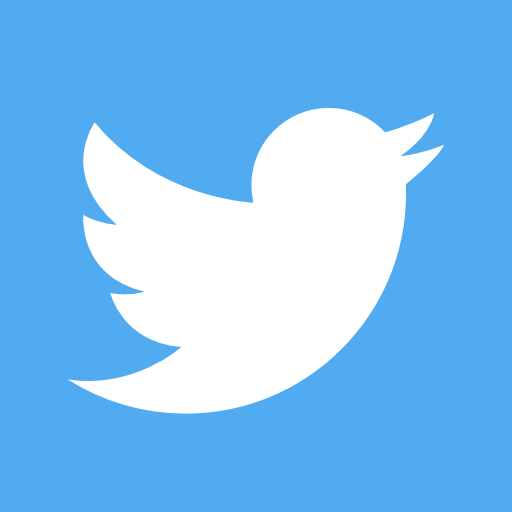 @apvarsnis
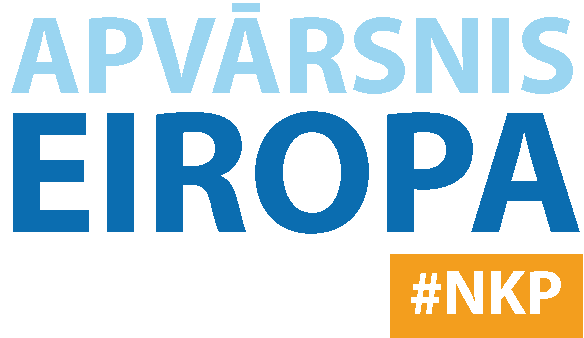 @Apvārsnis EU Latvijas Nacionālais kontaktpunkts - HE NCP LV
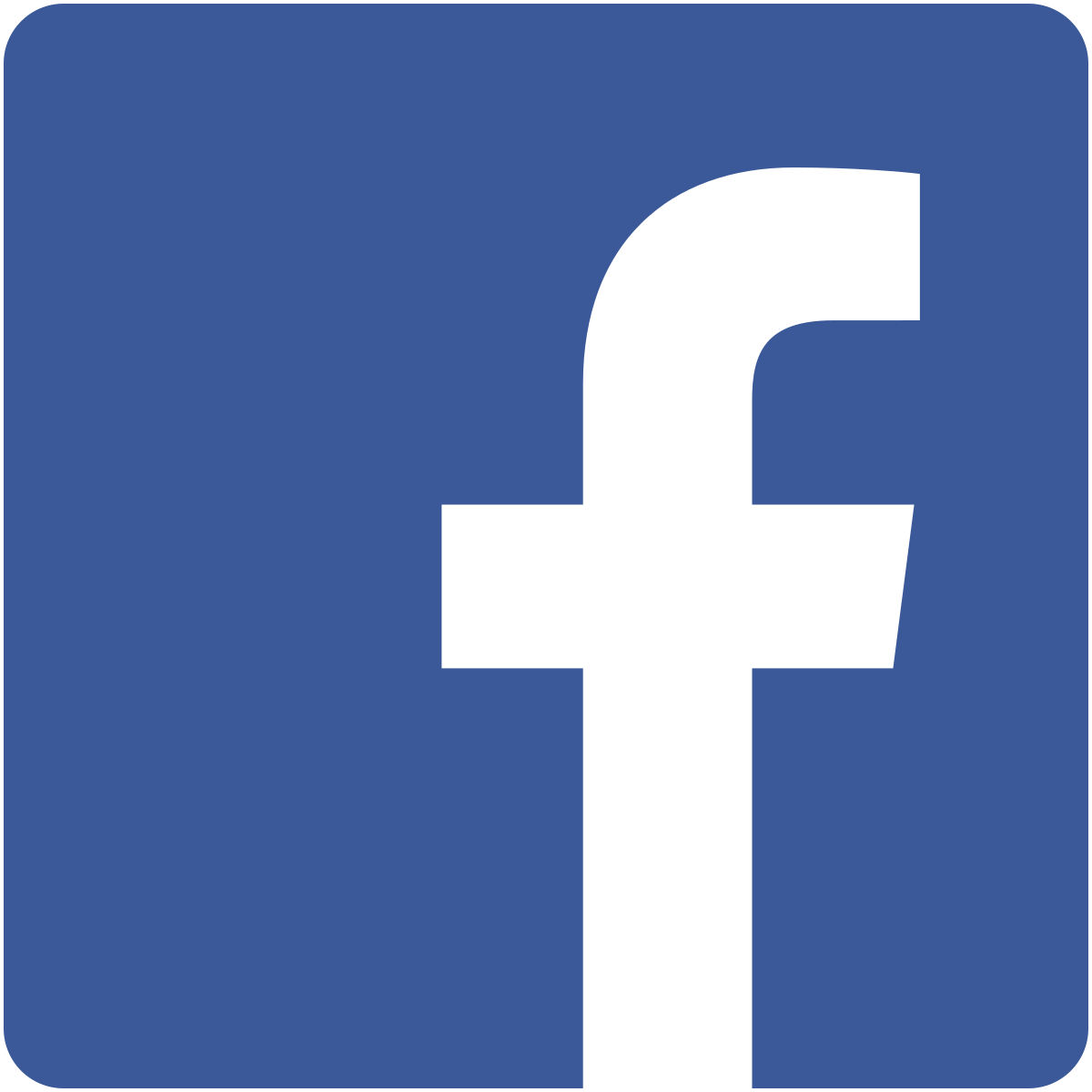 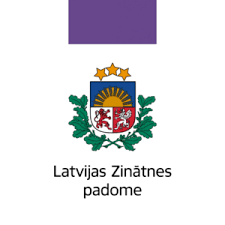 https://lzp.gov.lv/starptautiskas-sadarbibas-programmas/apvarsnis-eiropa/
15